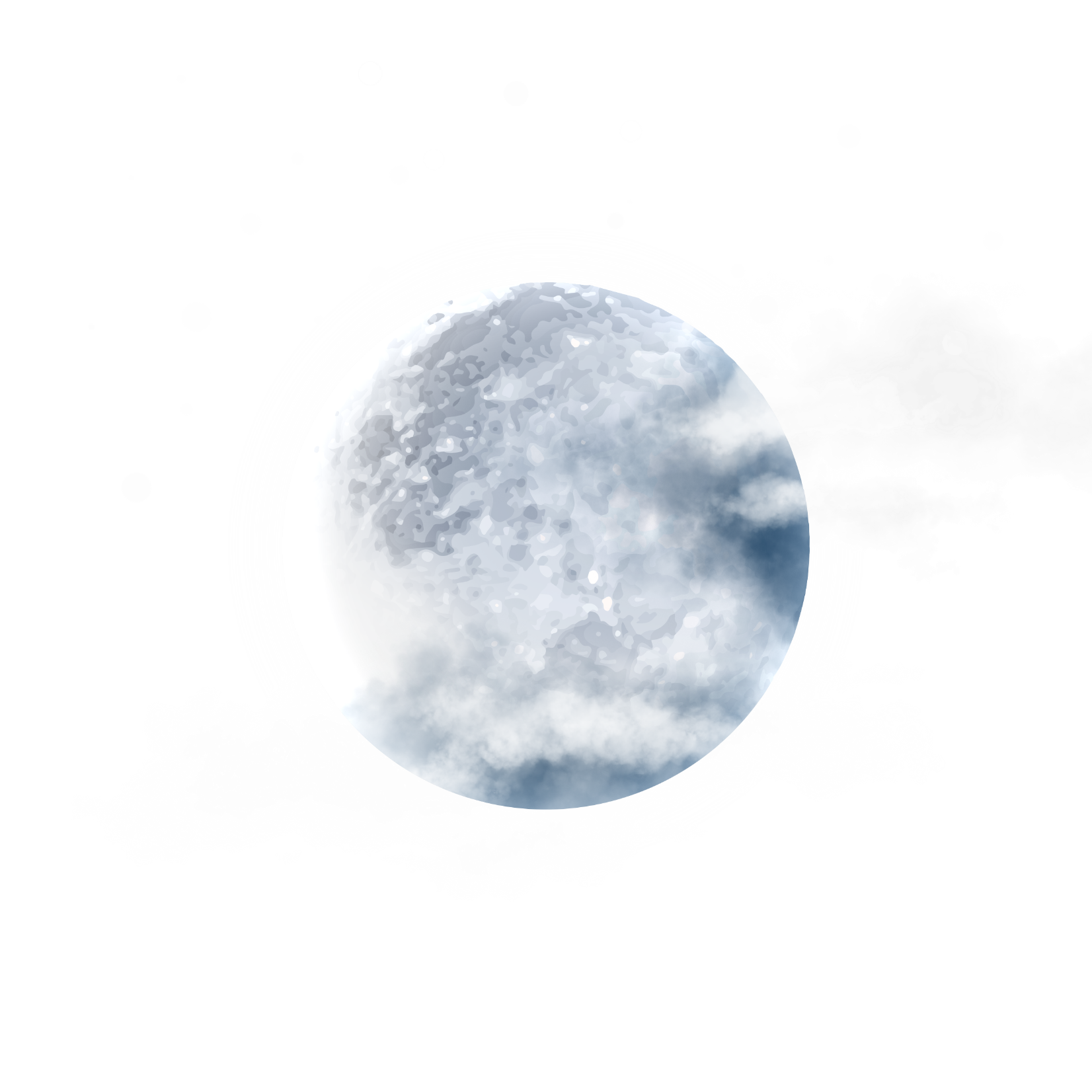 CHÍNH TẢ
Nghe – viết
KHÔNG ĐỀ - NGẮM TRĂNG
KHÔNG ĐỀ - NGẮM TRĂNG
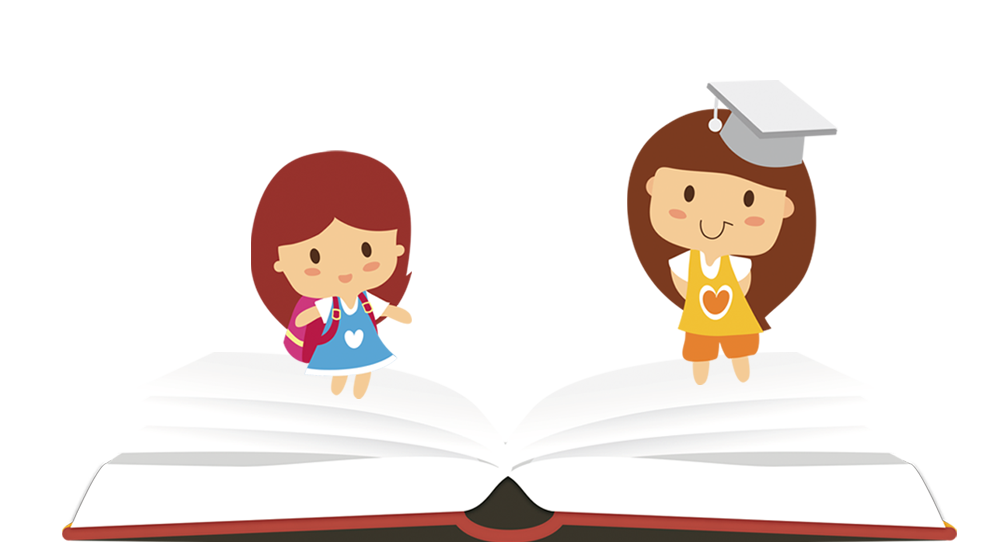 NỘI DUNG
01
KHỞI ĐỘNG
02
03
TÌM HIỂU BÀI
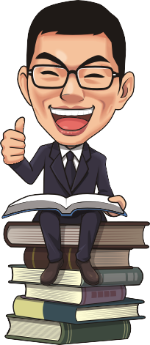 04
NGHE – VIẾT
BÀI TẬP CHÍNH TẢ
01
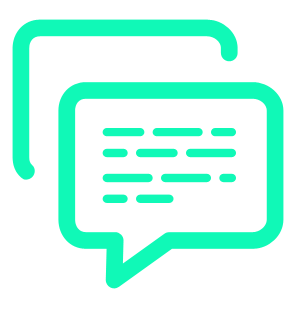 KHỞI ĐỘNG
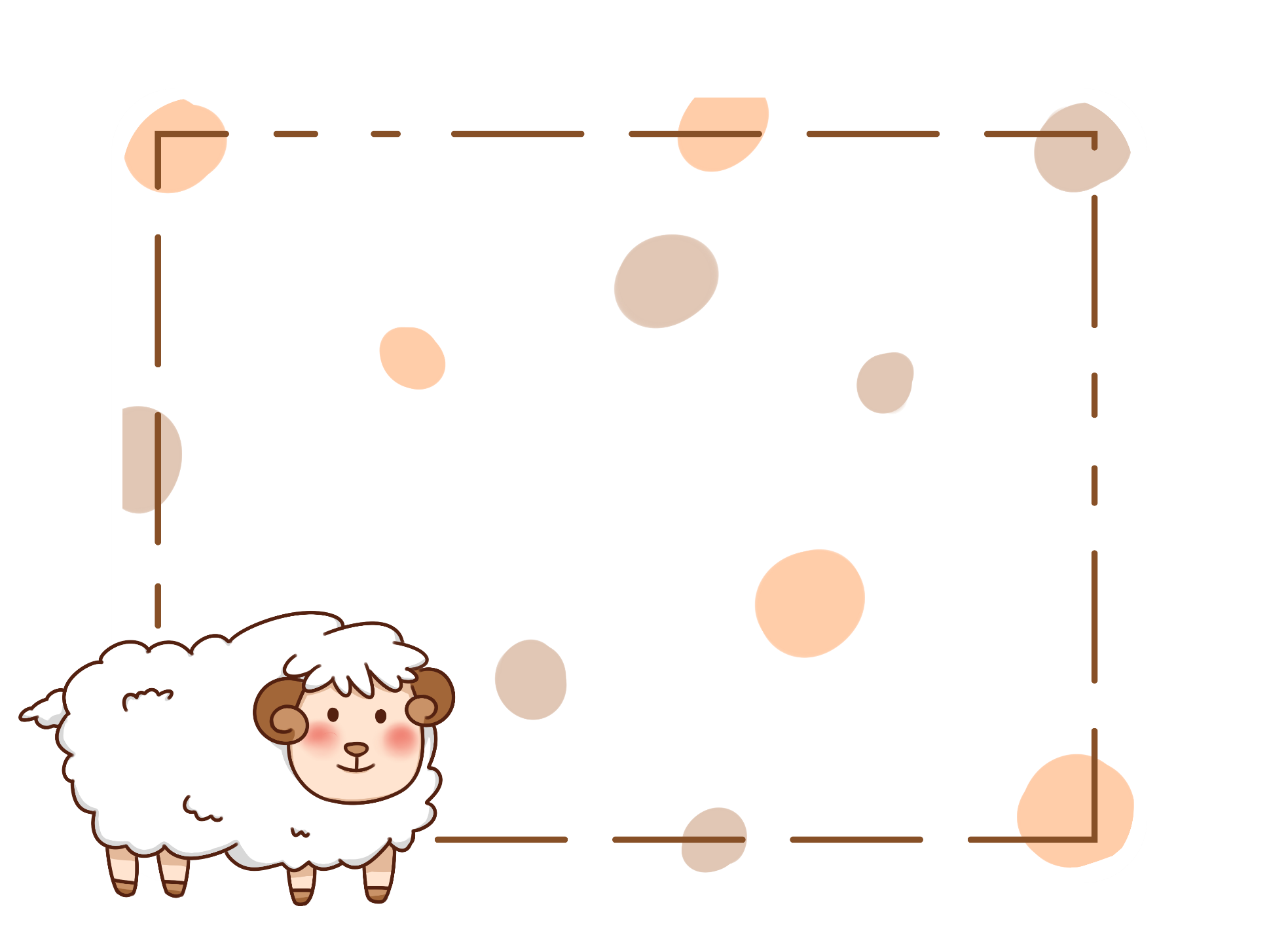 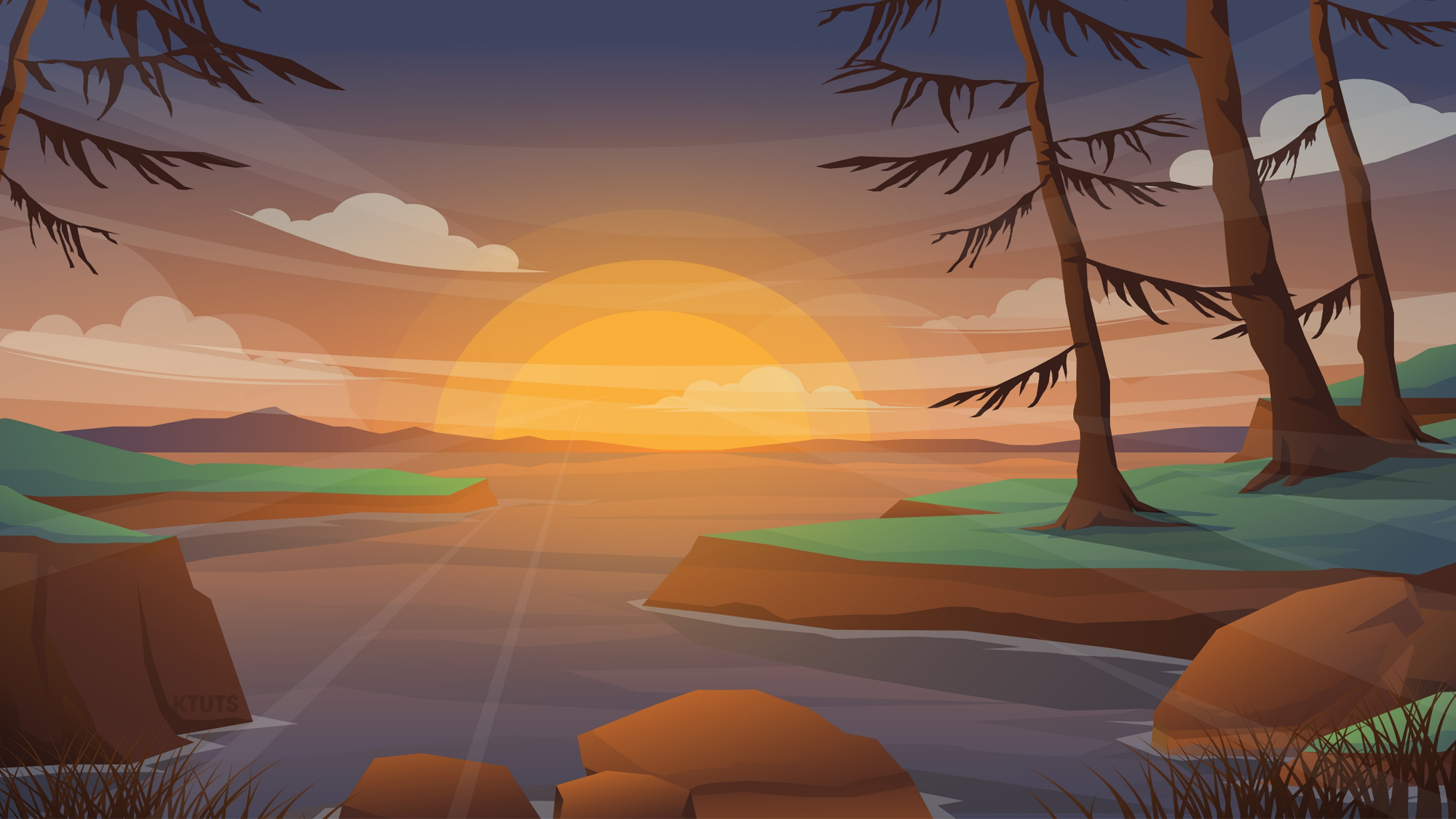 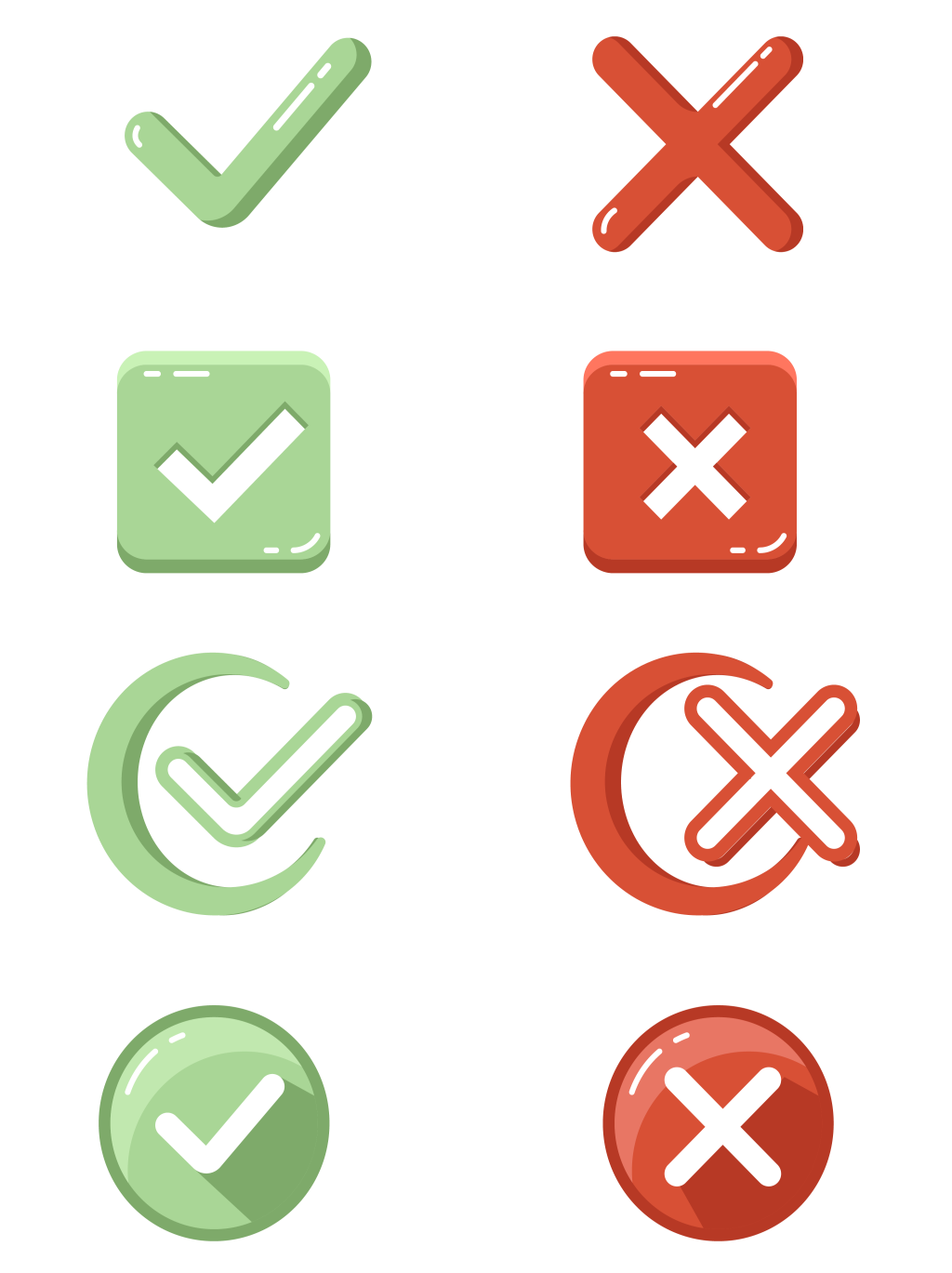 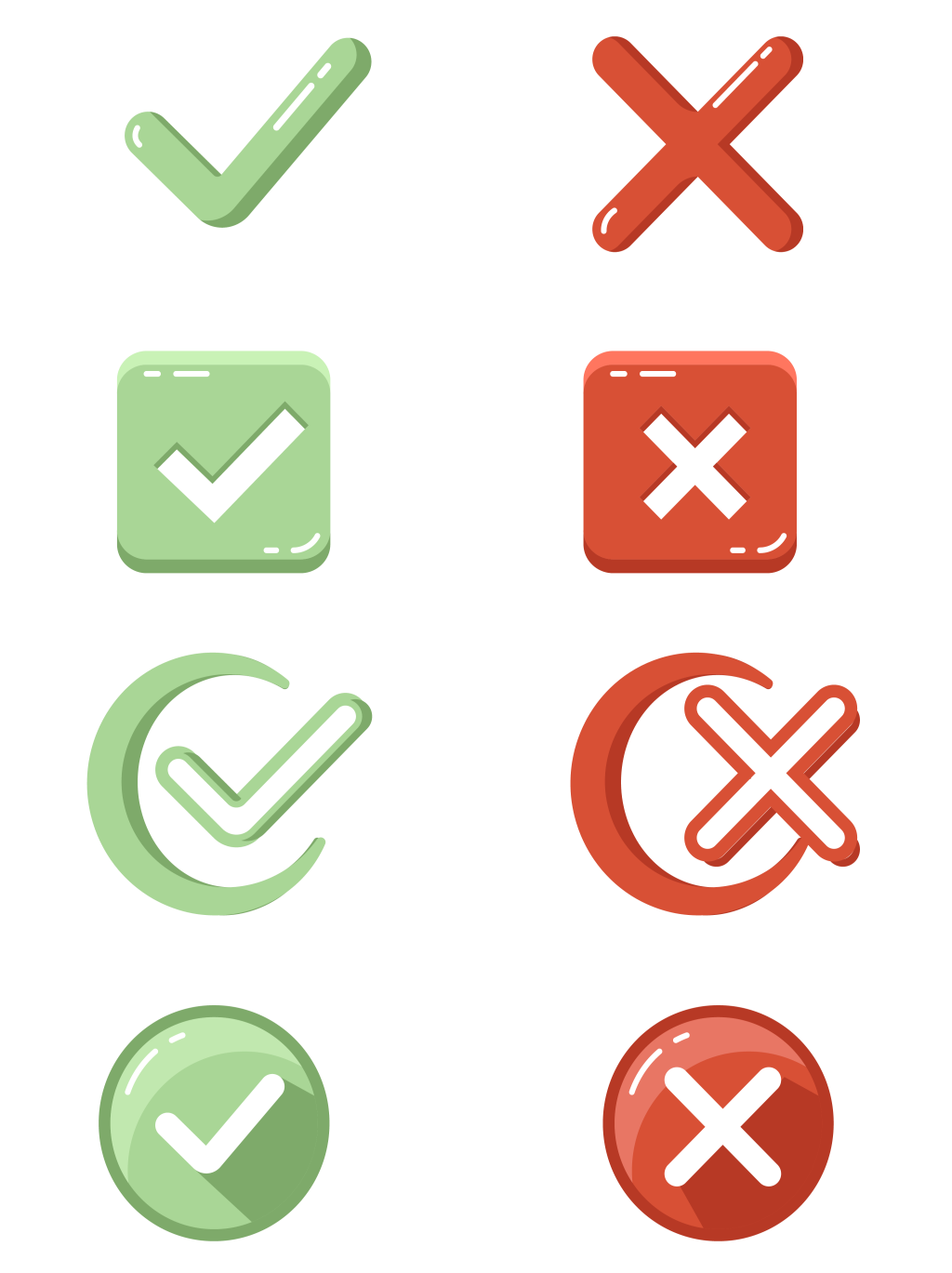 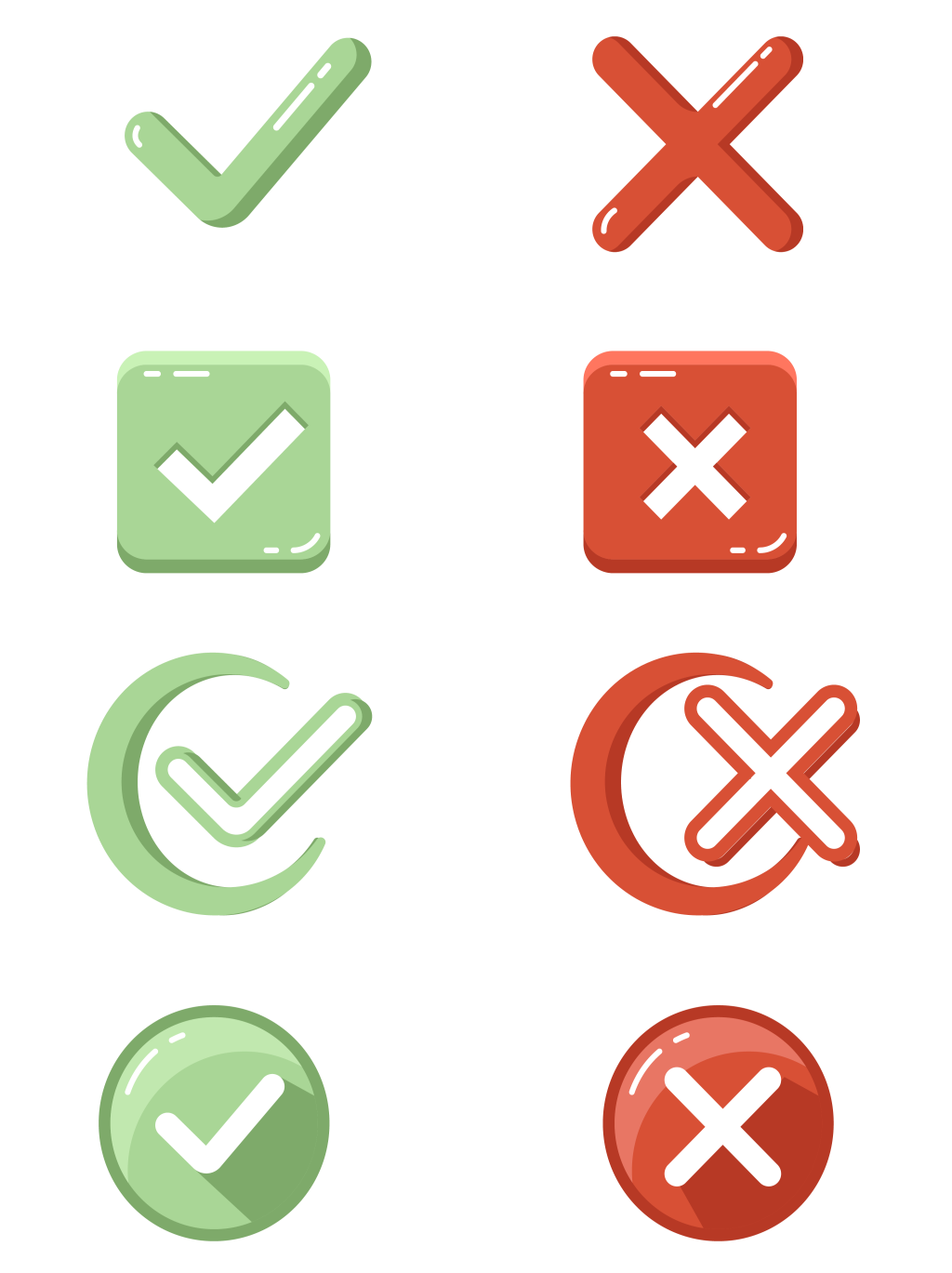 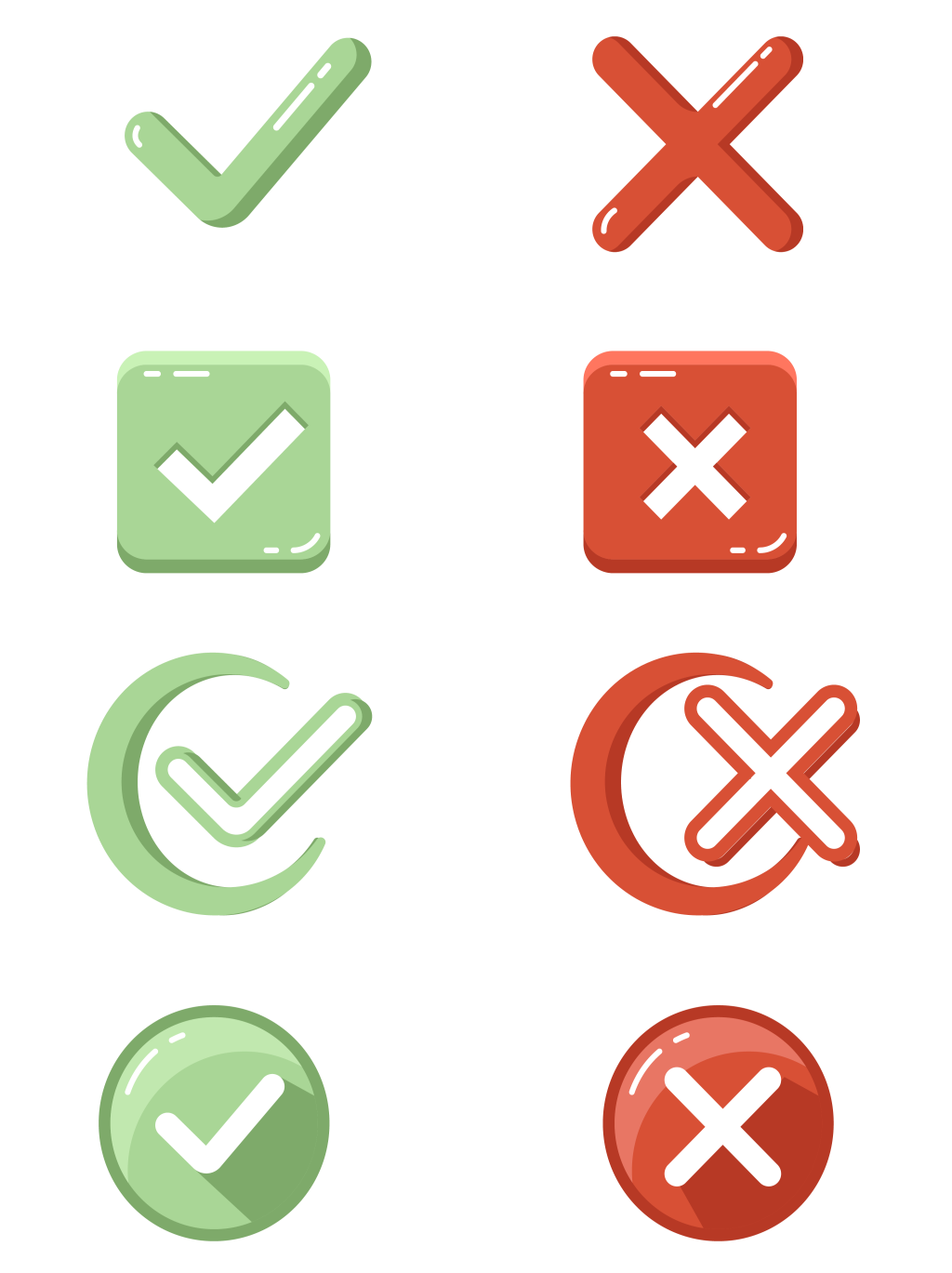 Xách bương
Rượu
Hửng hờ
Xắc bương
Riệu
Rầng xâu
Hững hờ
Rừng sâu
hay
hay
hay
hay
Đưa cừu
sang sông
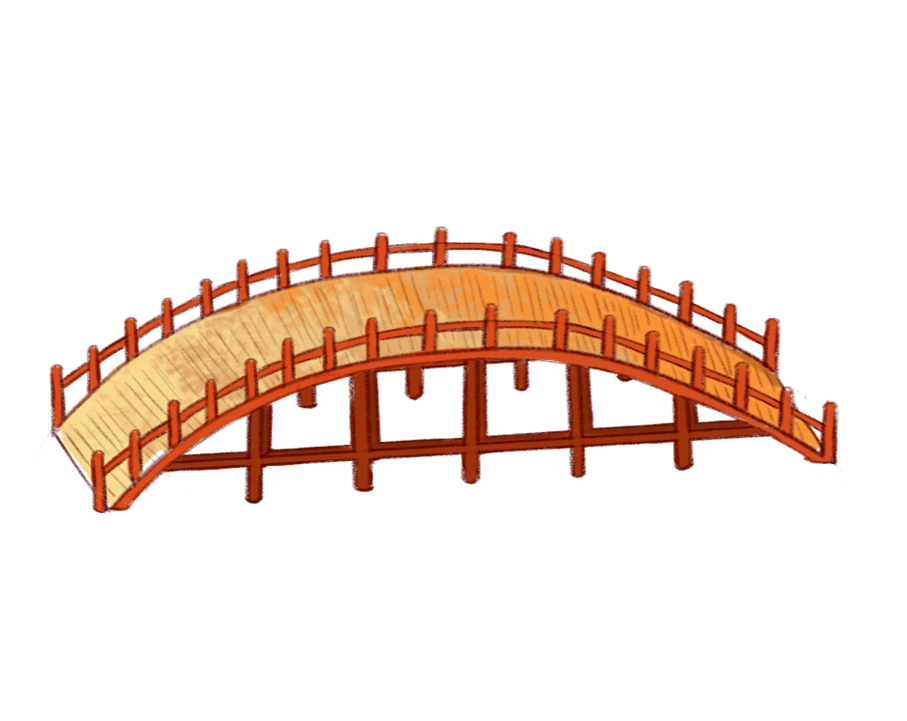 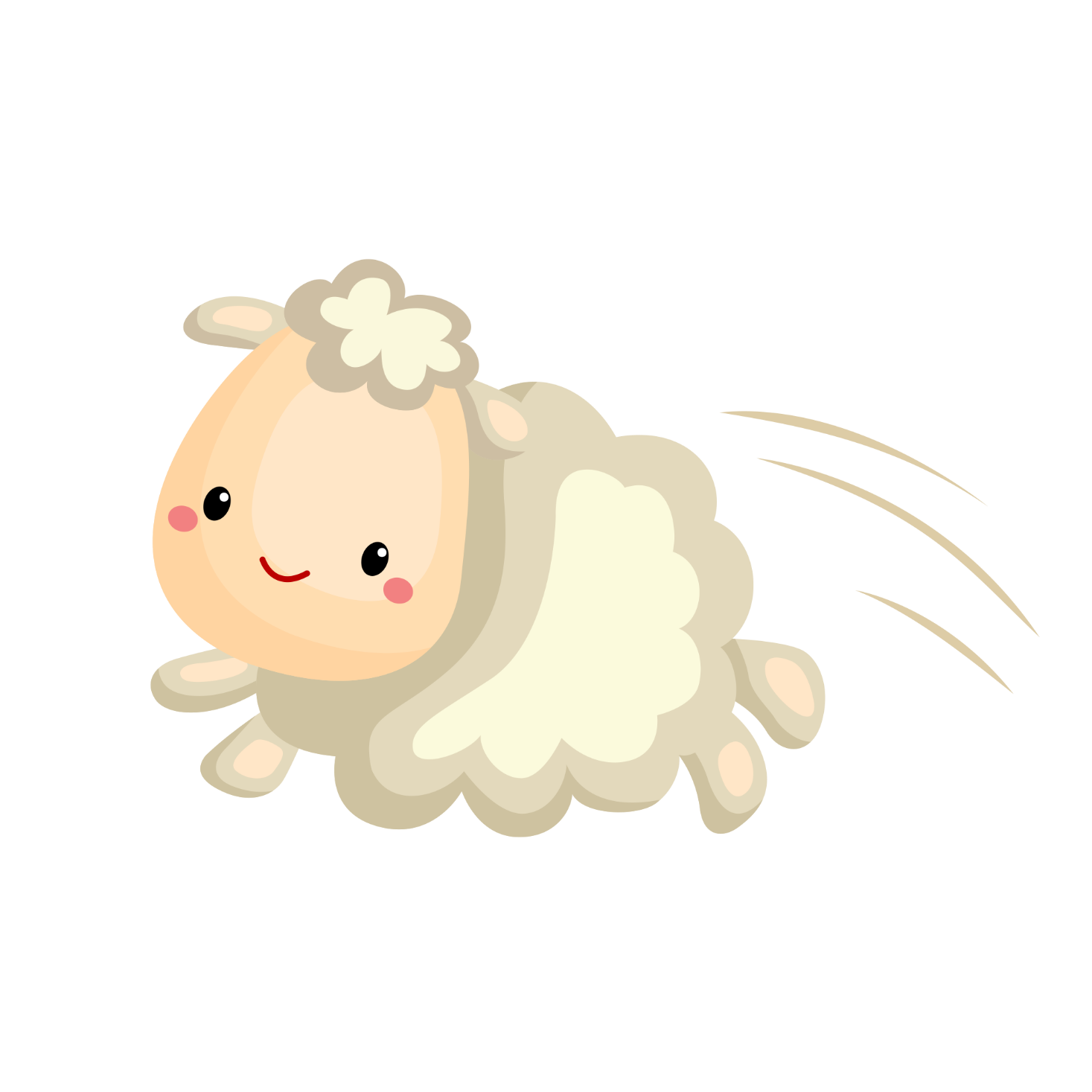 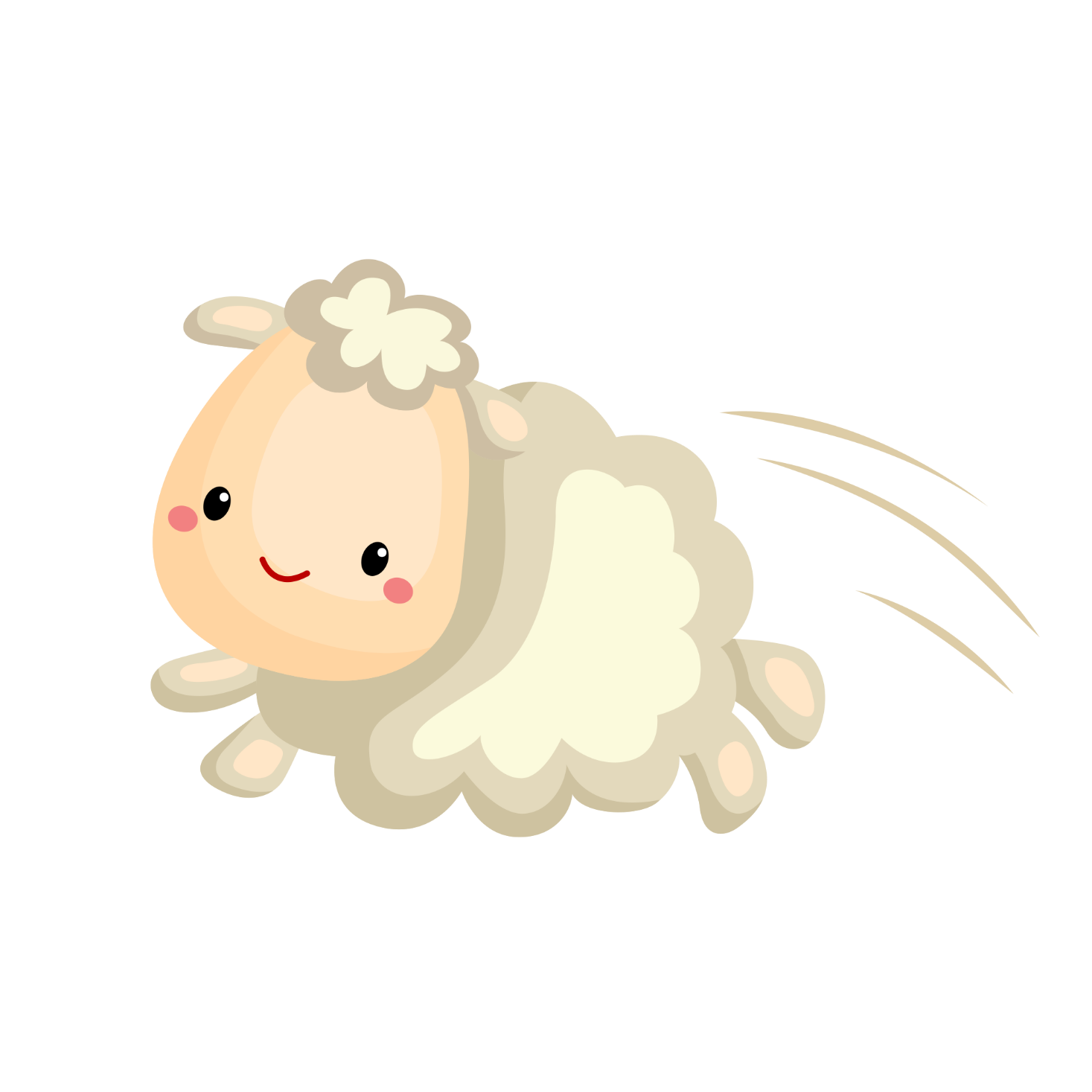 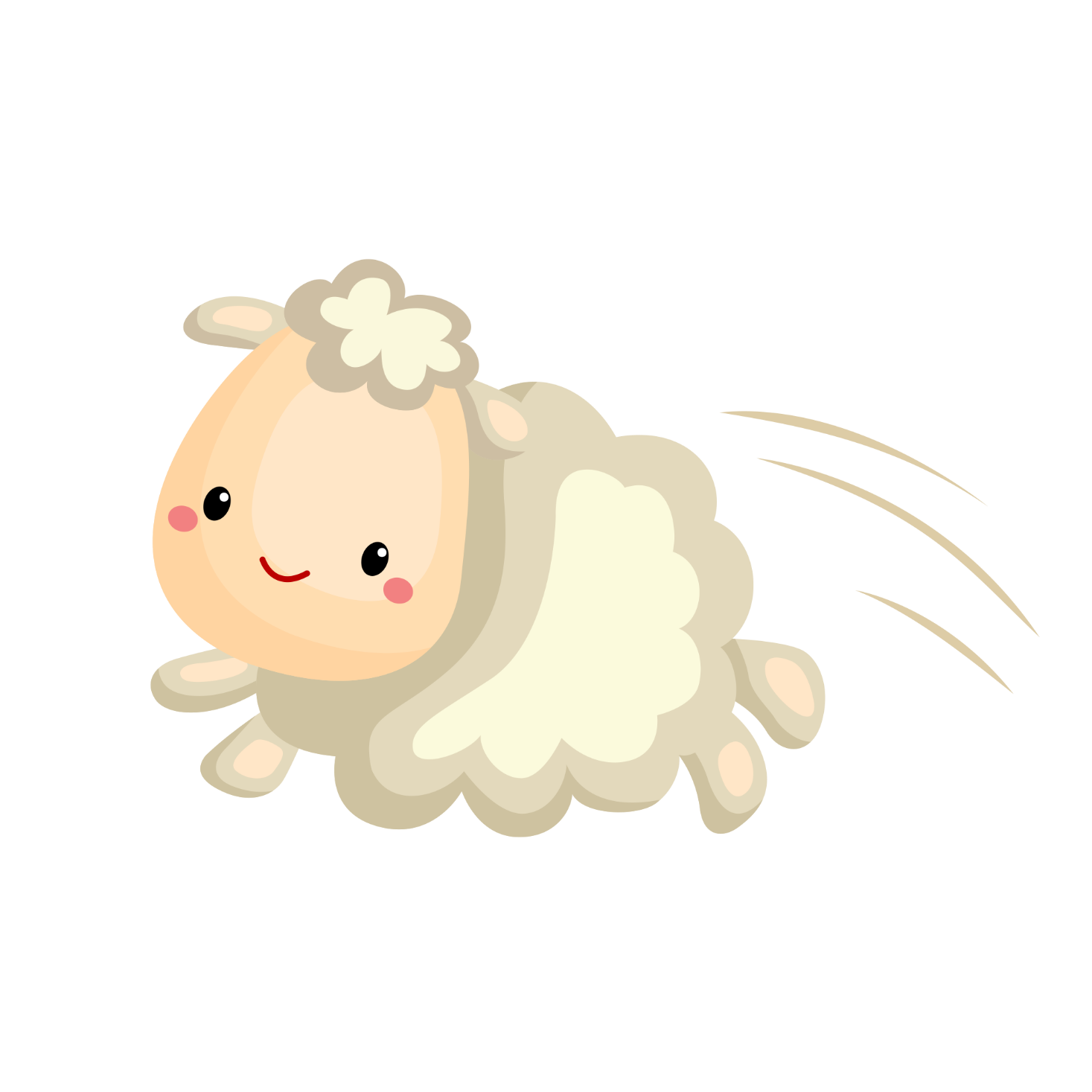 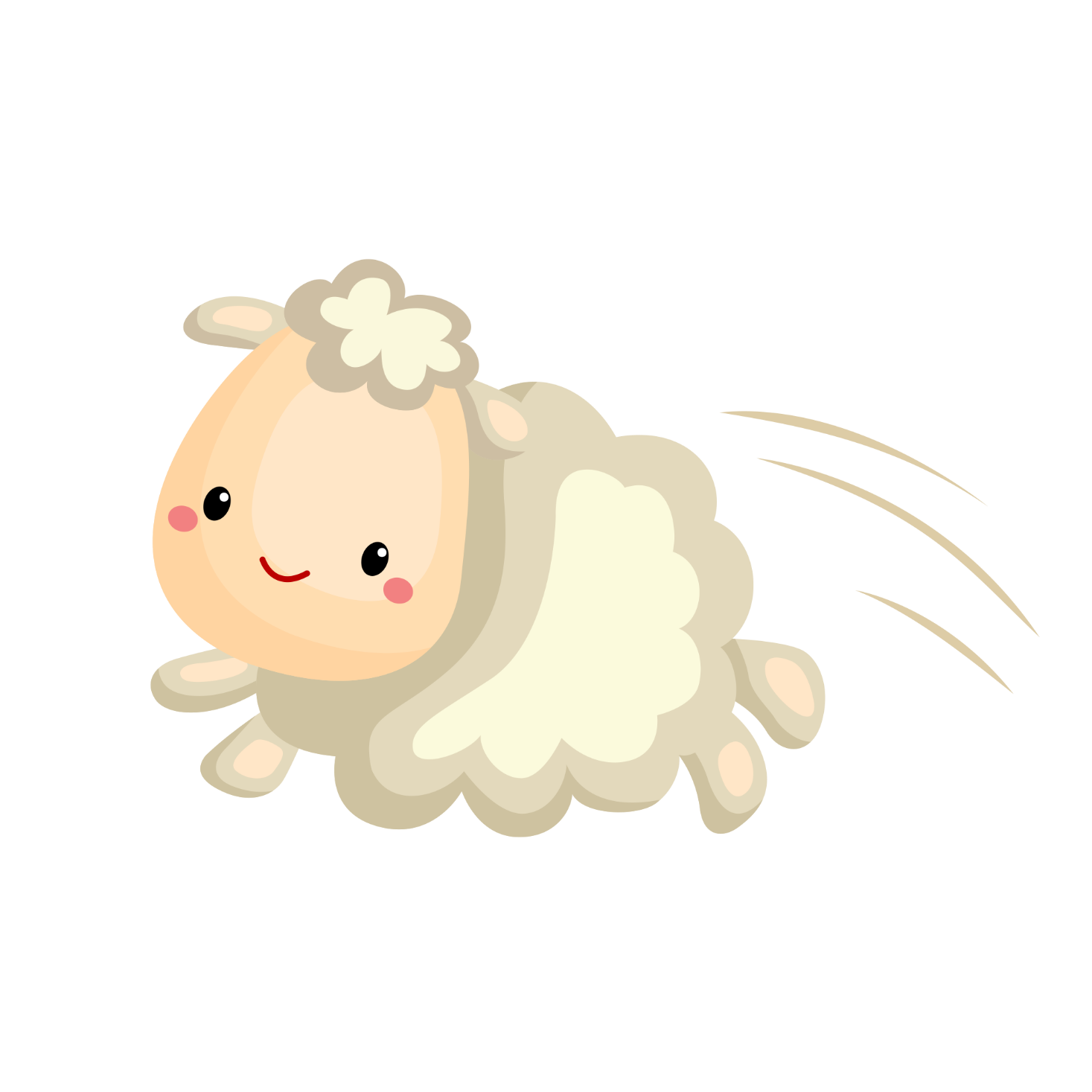 02
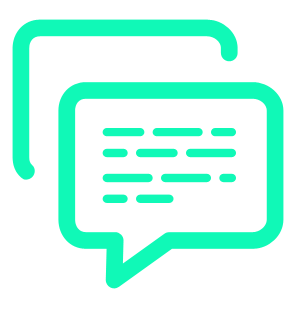 TÌM HIỂU BÀI
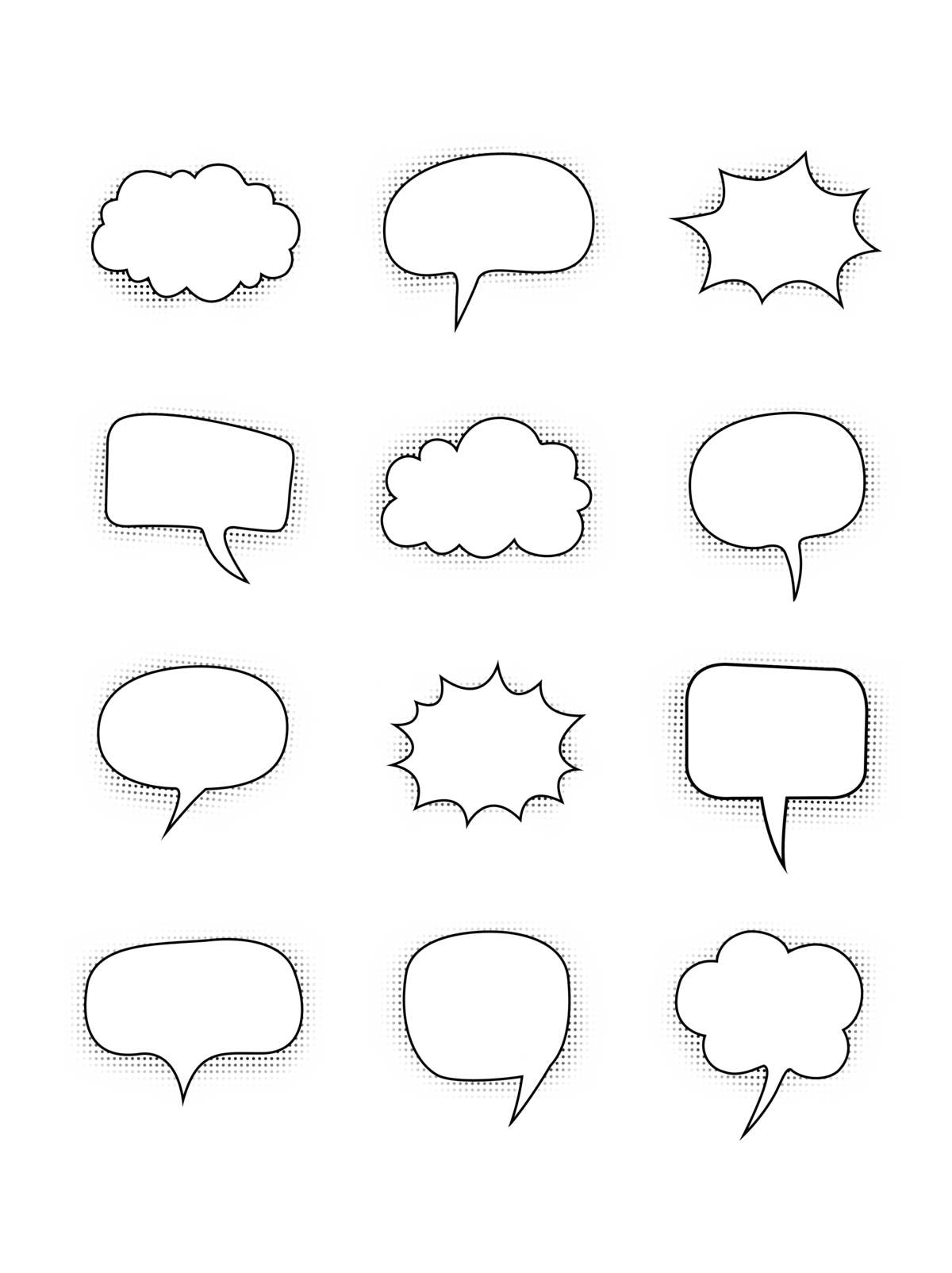 Thử thách
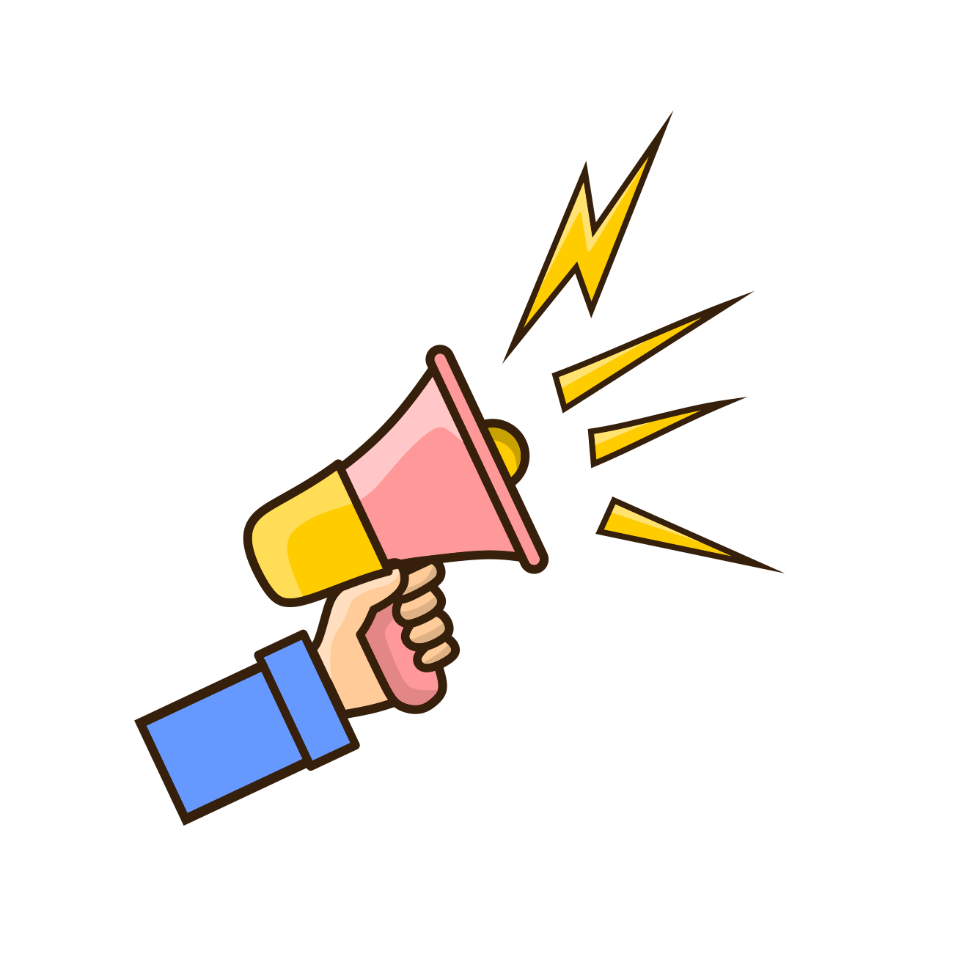 Đọc thần tốc
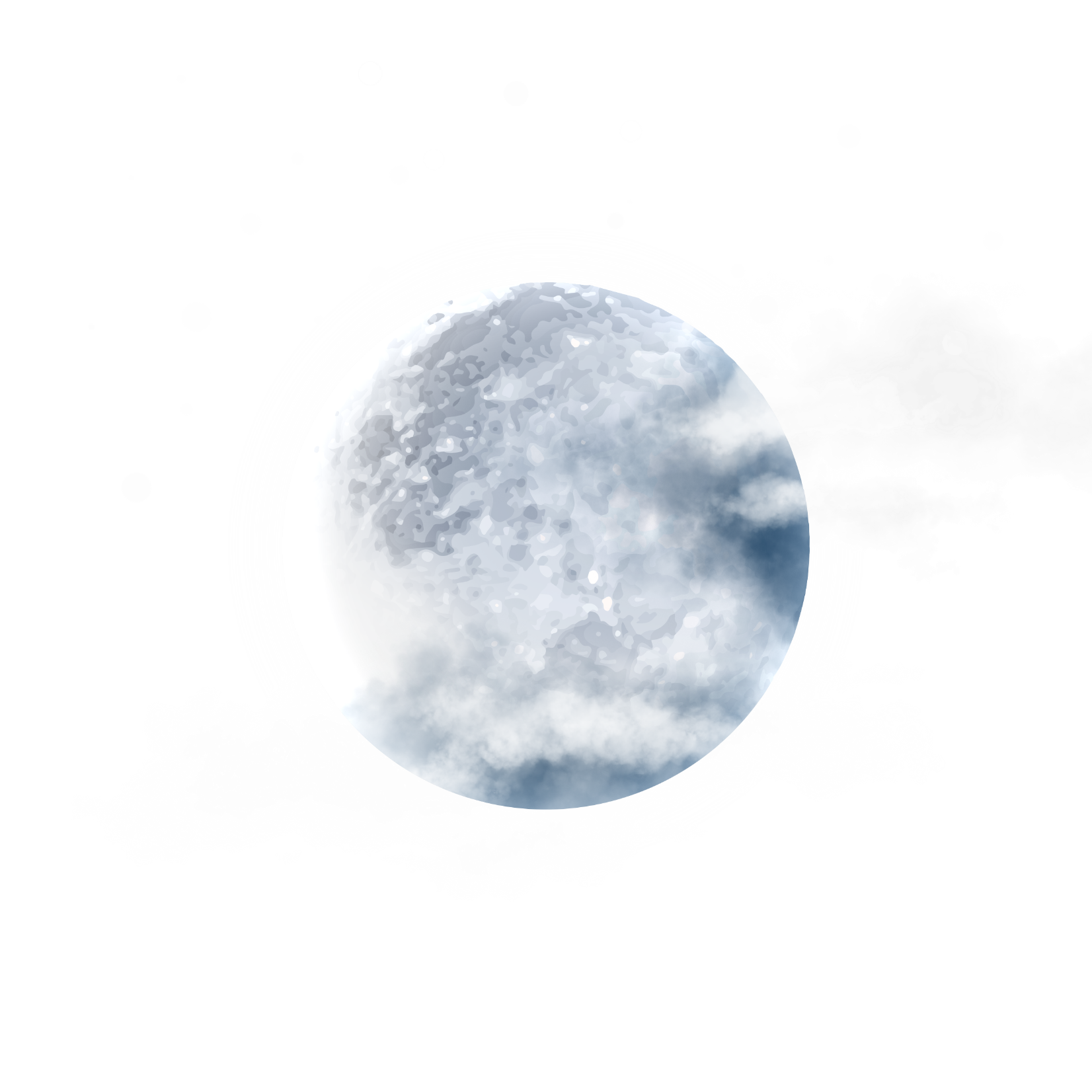 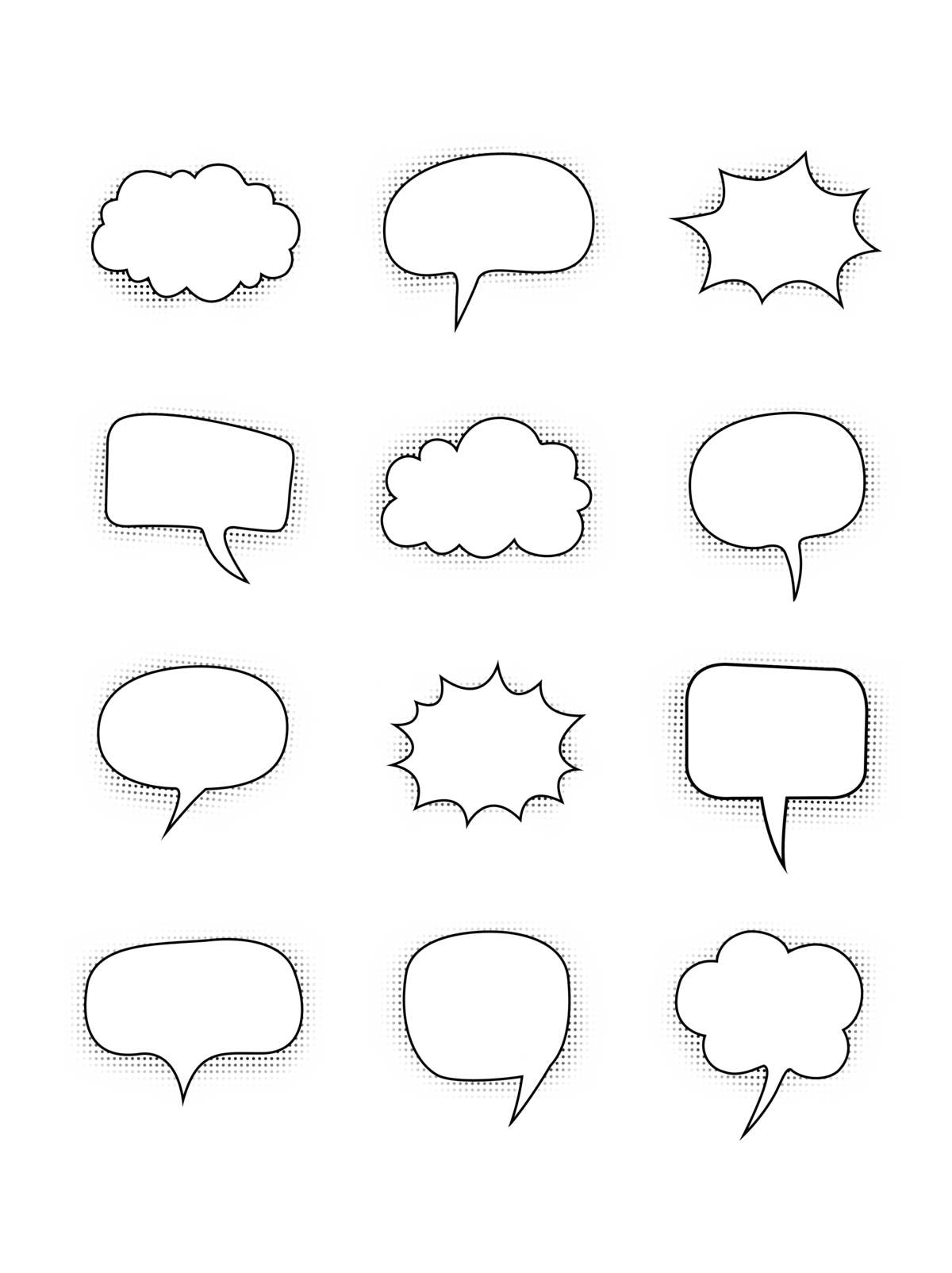 NGẮM TRĂNG
Nêu nội dung bài?
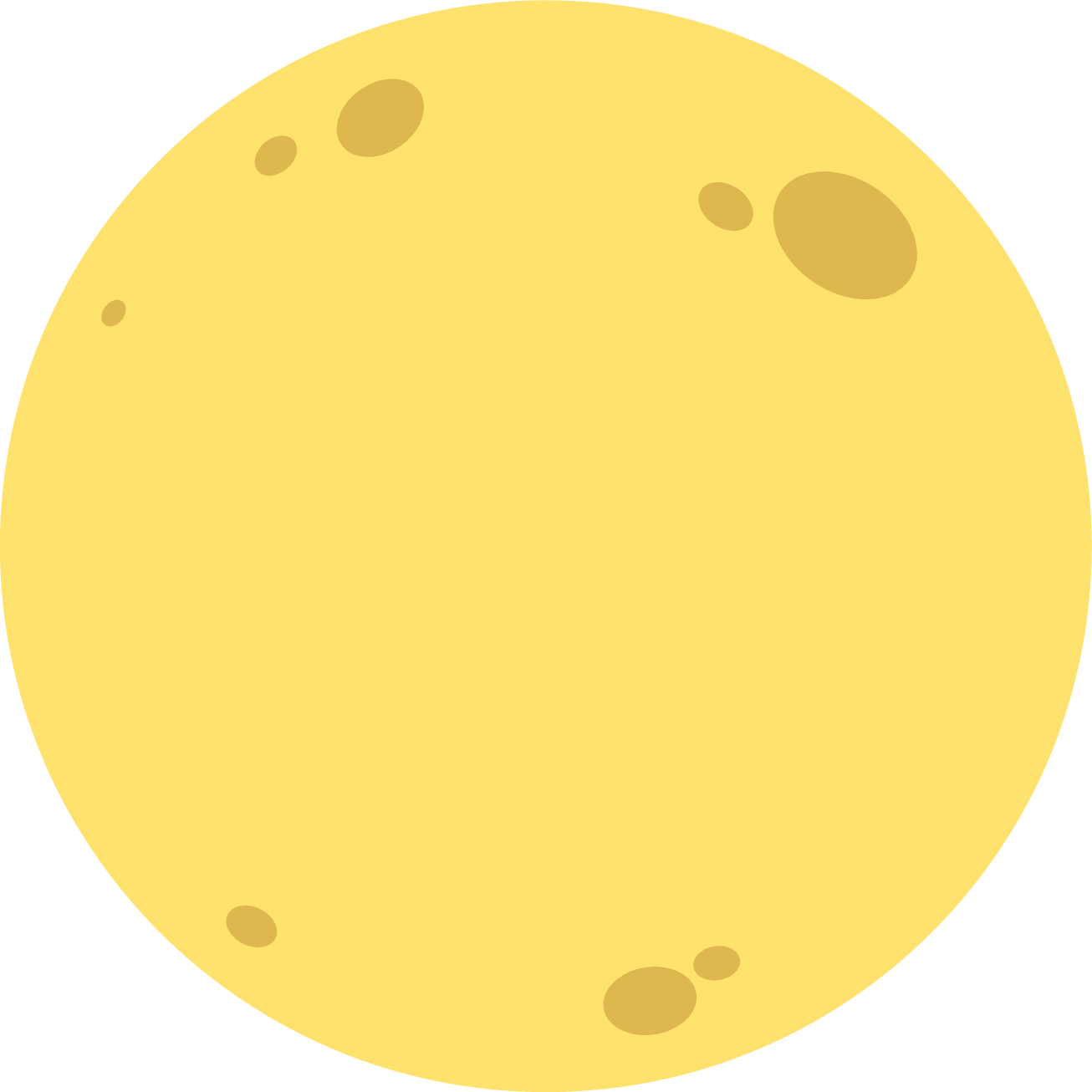 Trong tù không rượu cũng không hoa,
Cảnh đẹp đêm nay khó hững hờ.
Người ngắm trăng soi ngoài cửa sổ,
Trăng nhòm khe cửa ngắm nhà thơ.
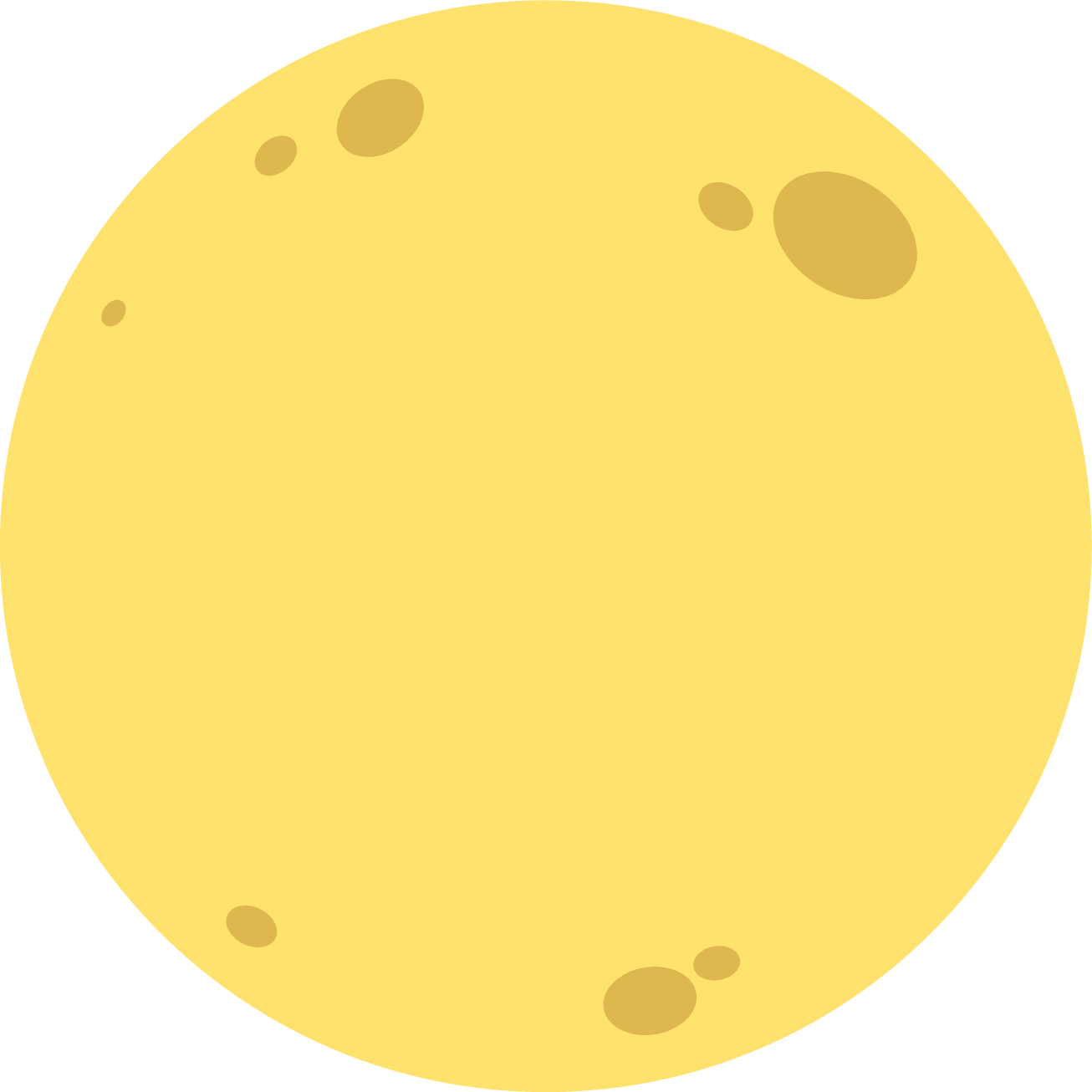 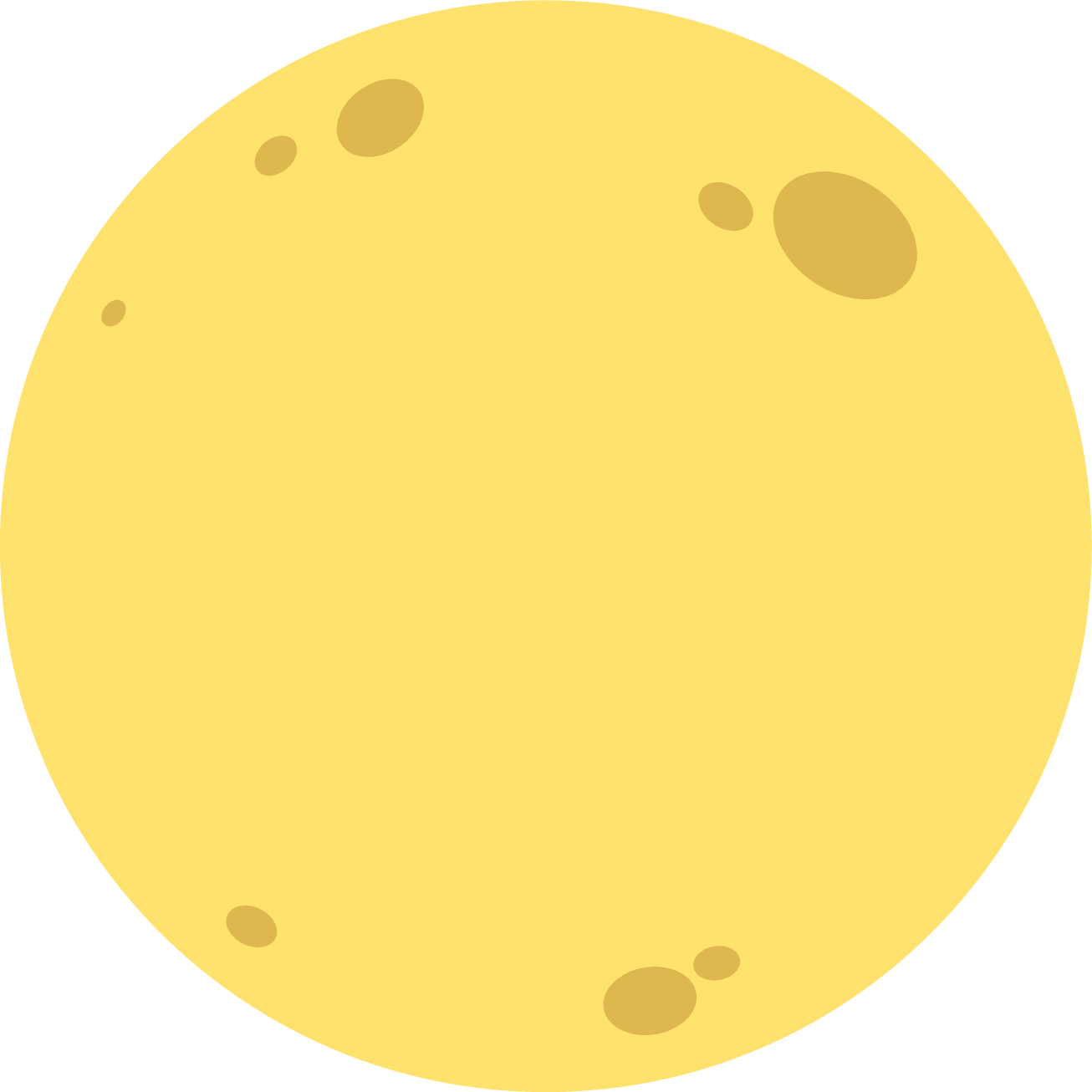 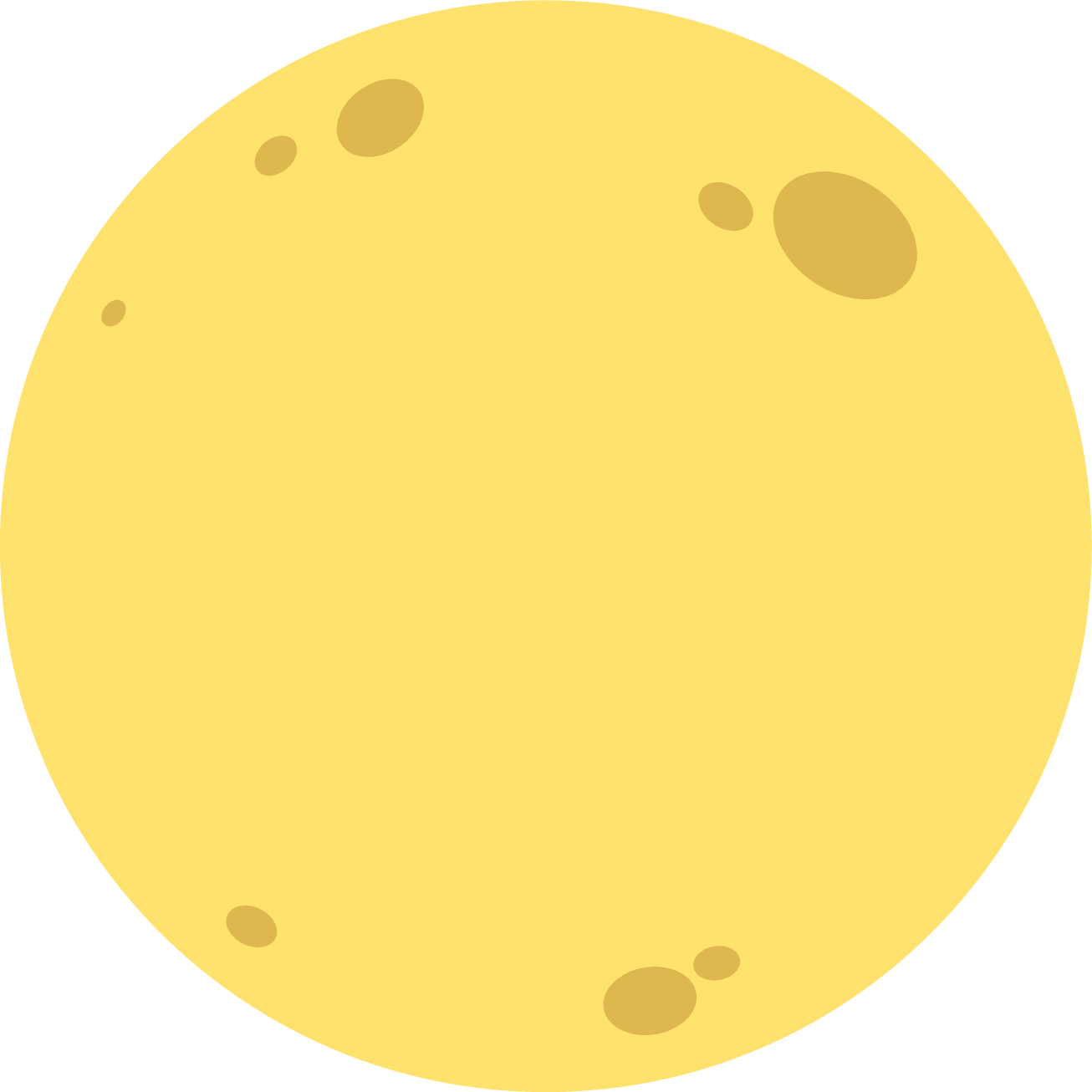 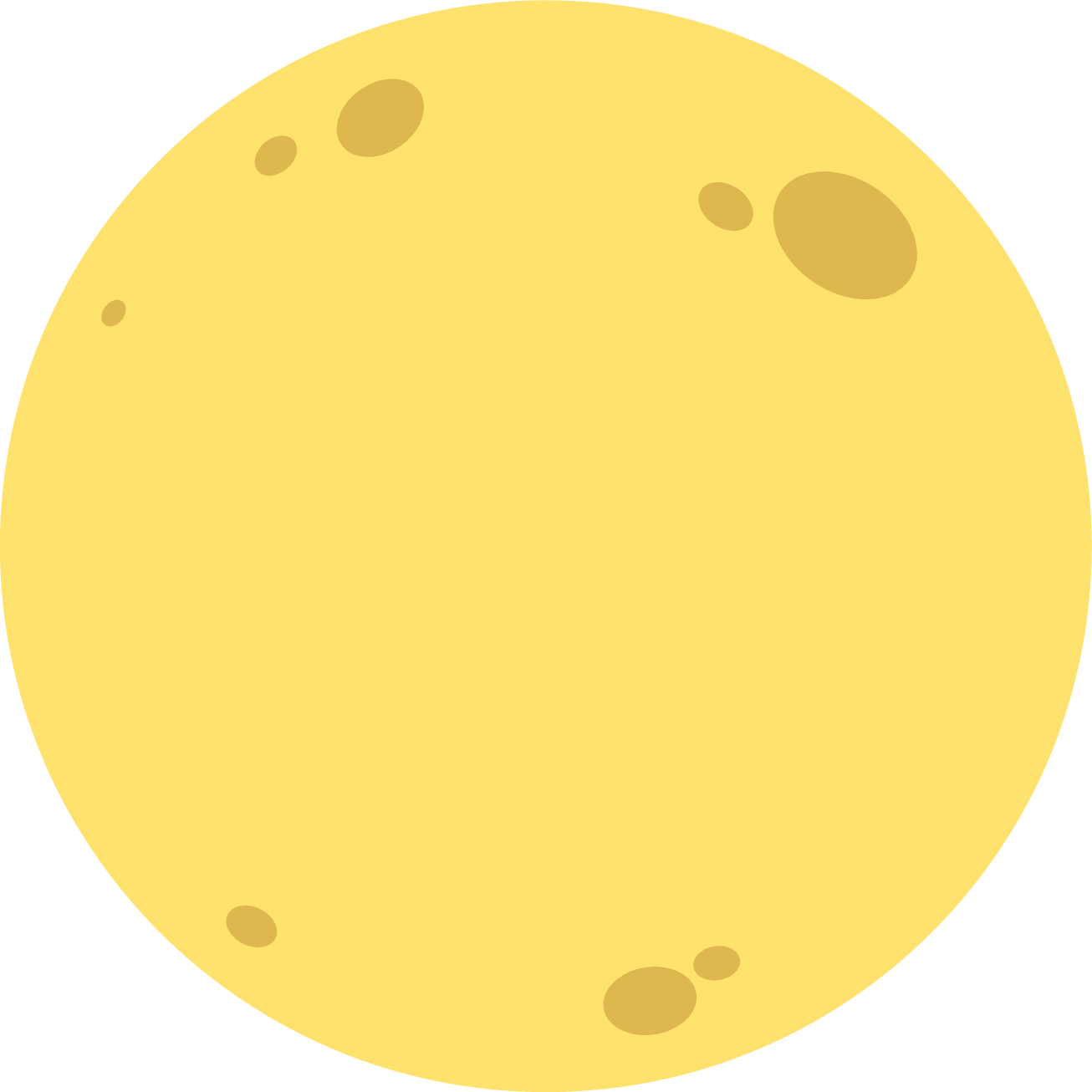 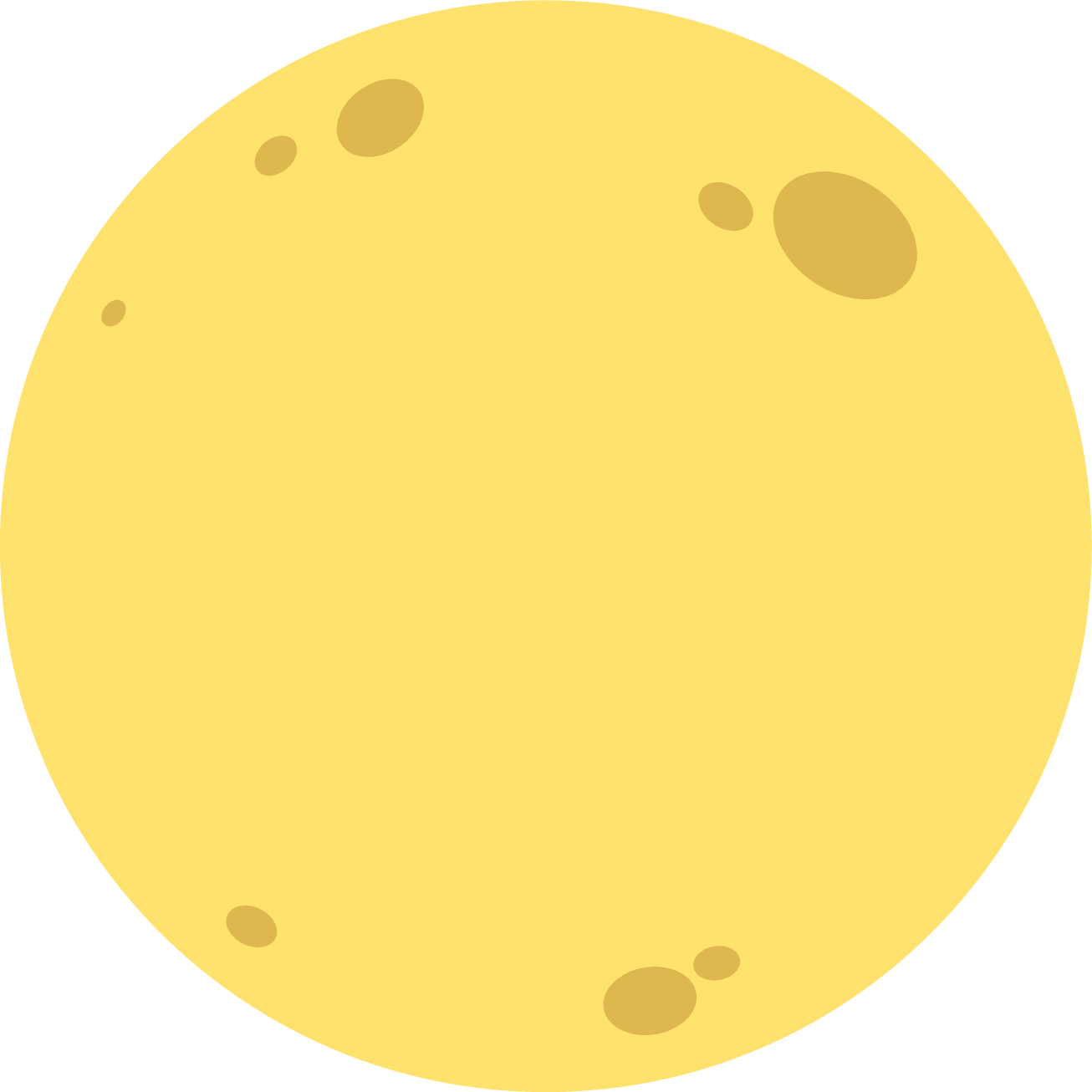 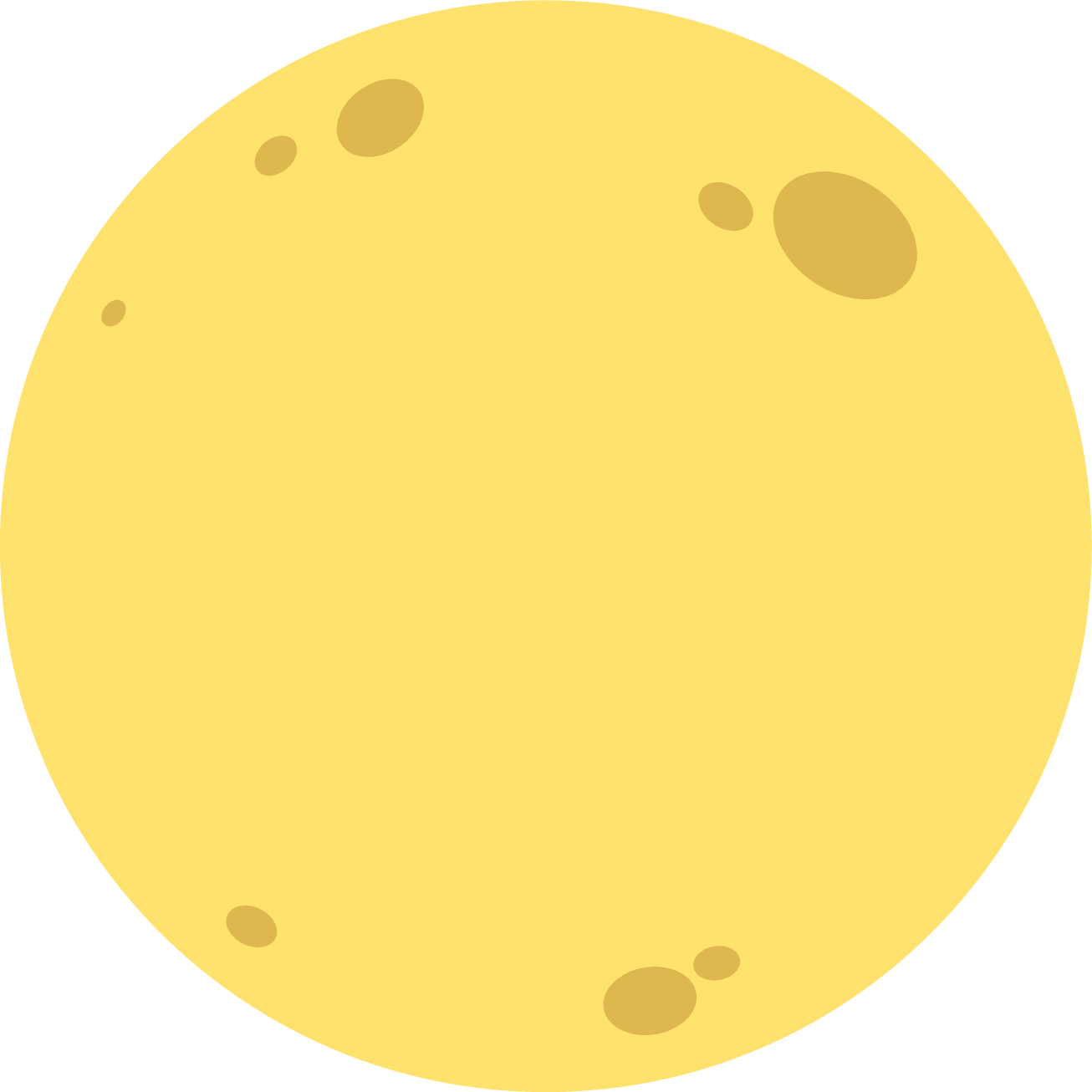 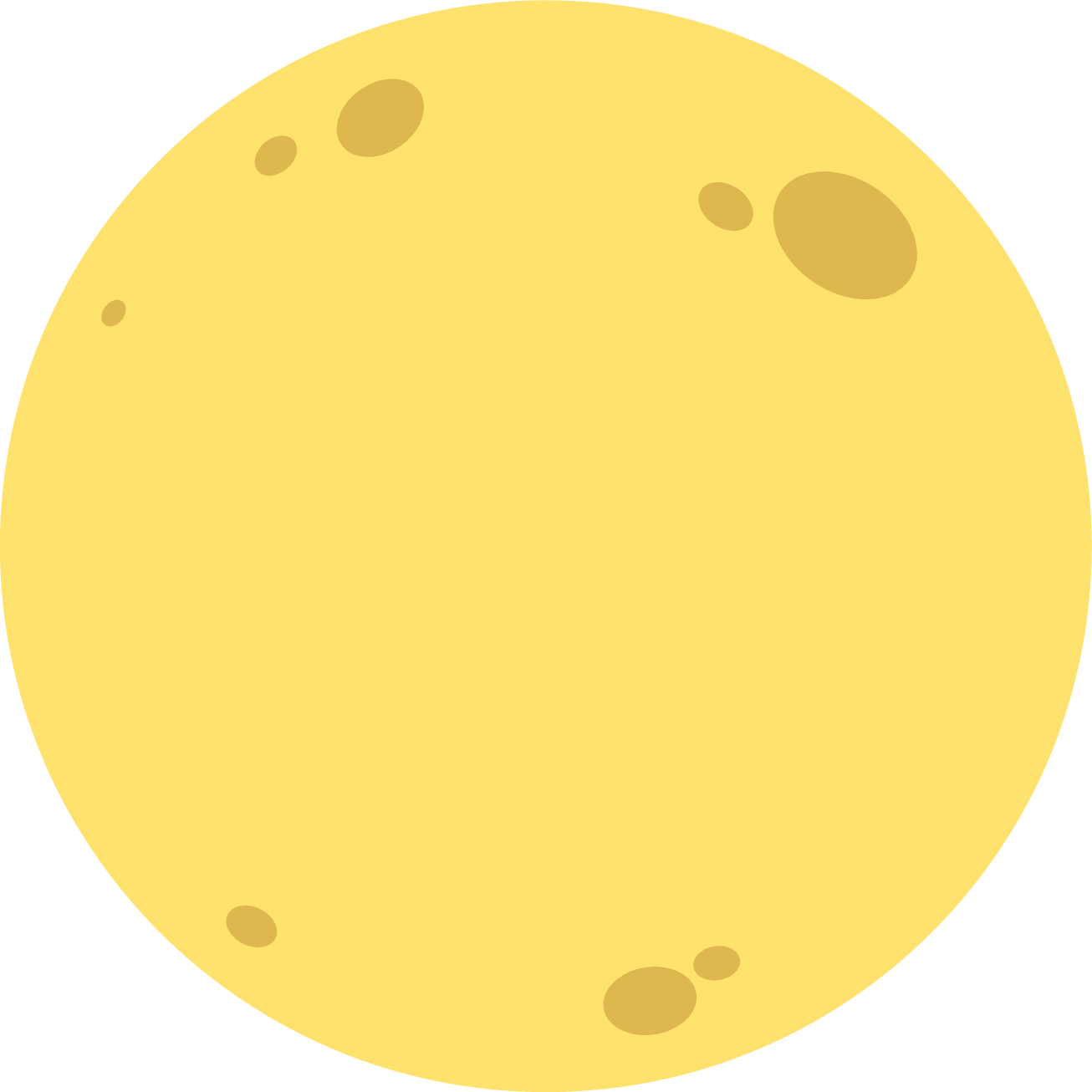 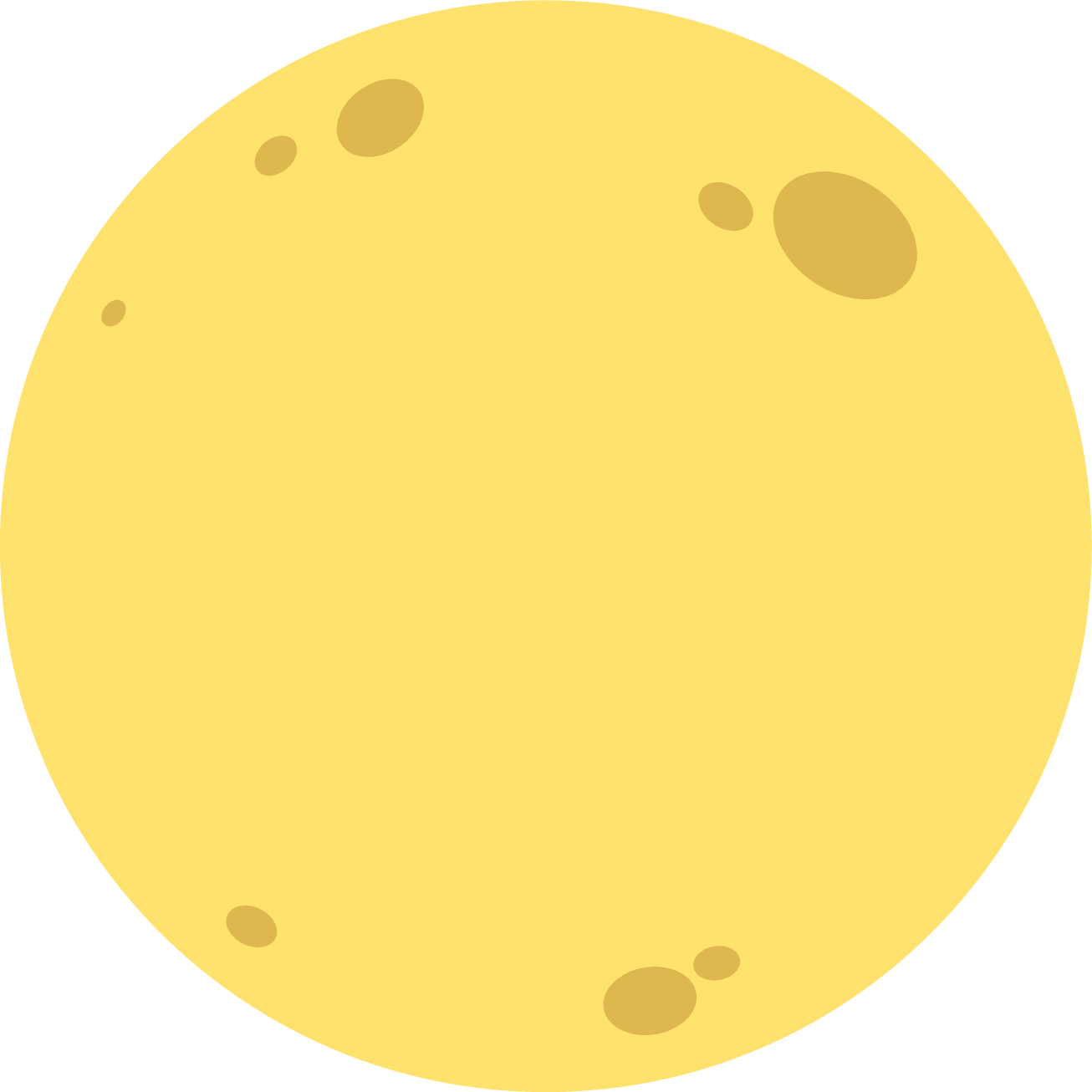 HỒ CHÍ MINH
(Nam Trân dịch)
KHÔNG ĐỀ
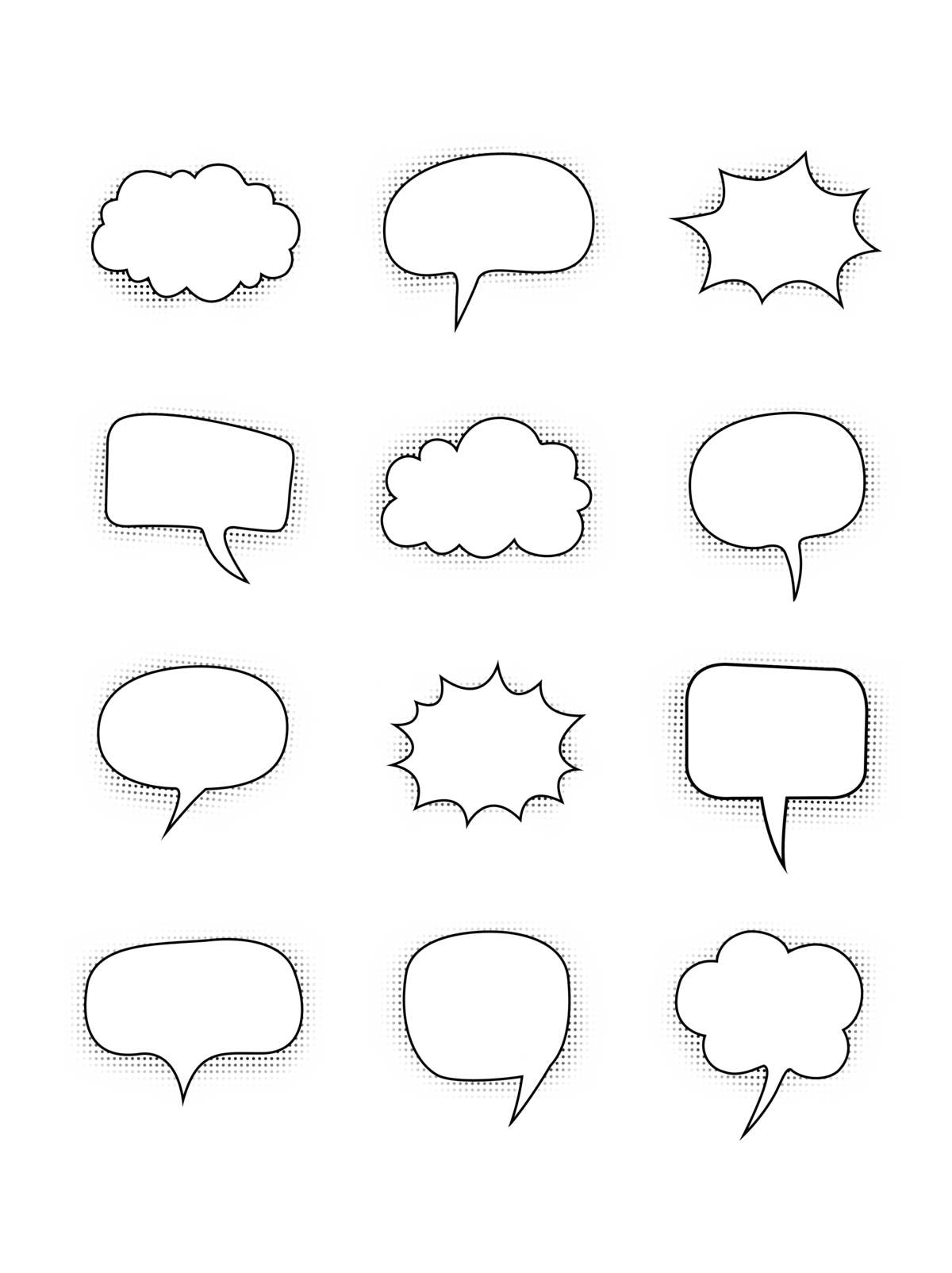 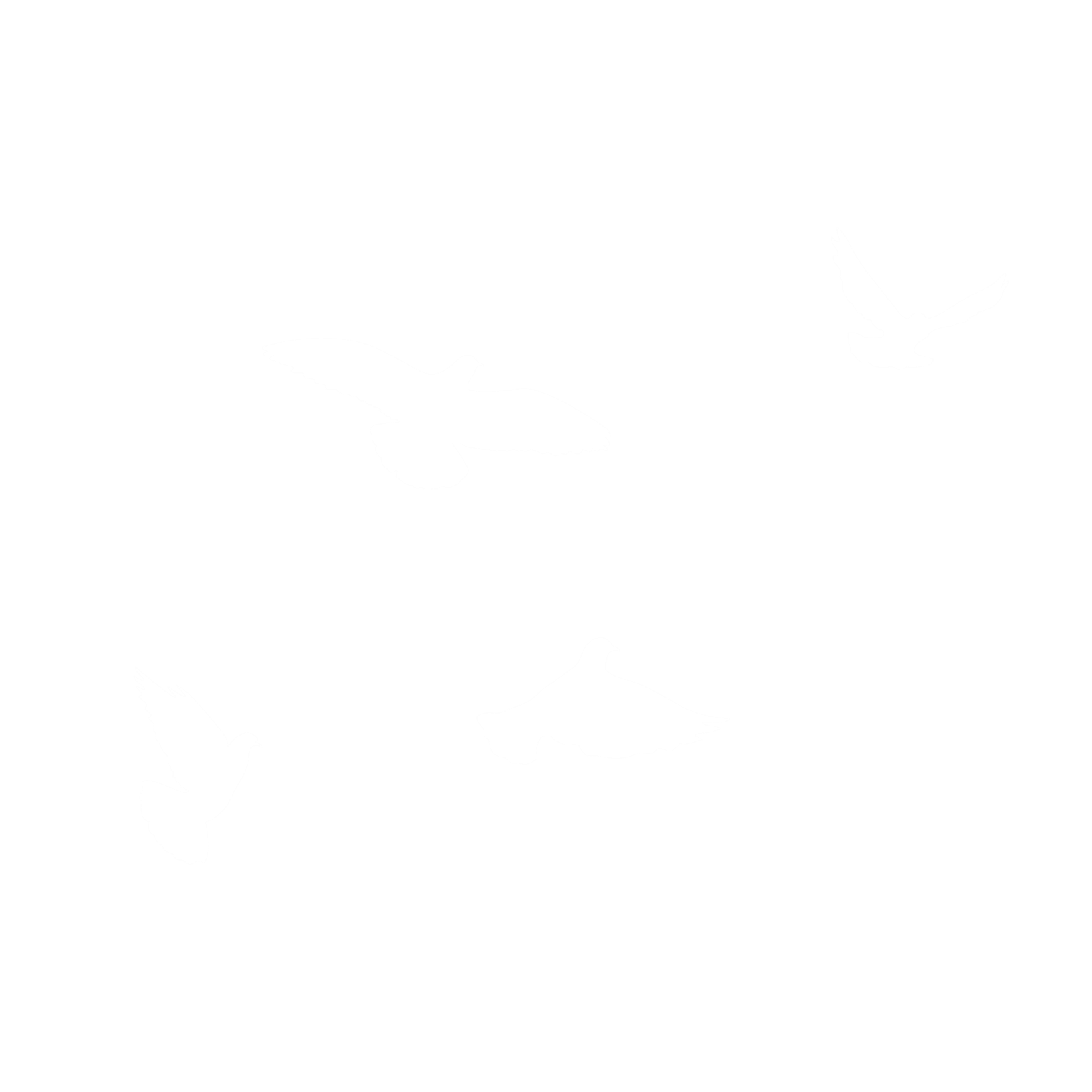 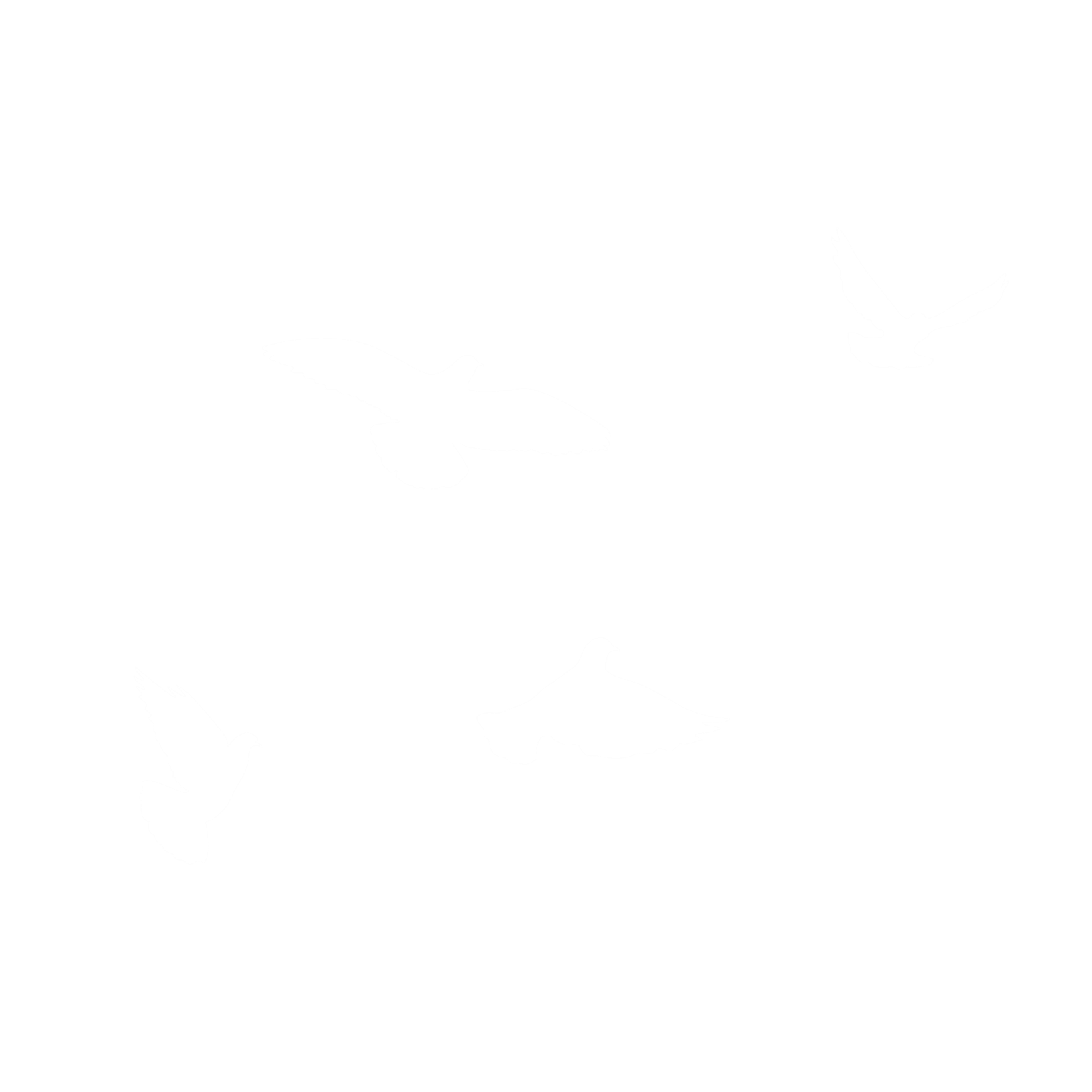 Đường non khách tới hoa đầy
Rừng sâu quân đến, tung bay chim ngàn
Việc quân việc nước đã bàn
Xách bương, dắt trẻ ra vườn tưới rau.
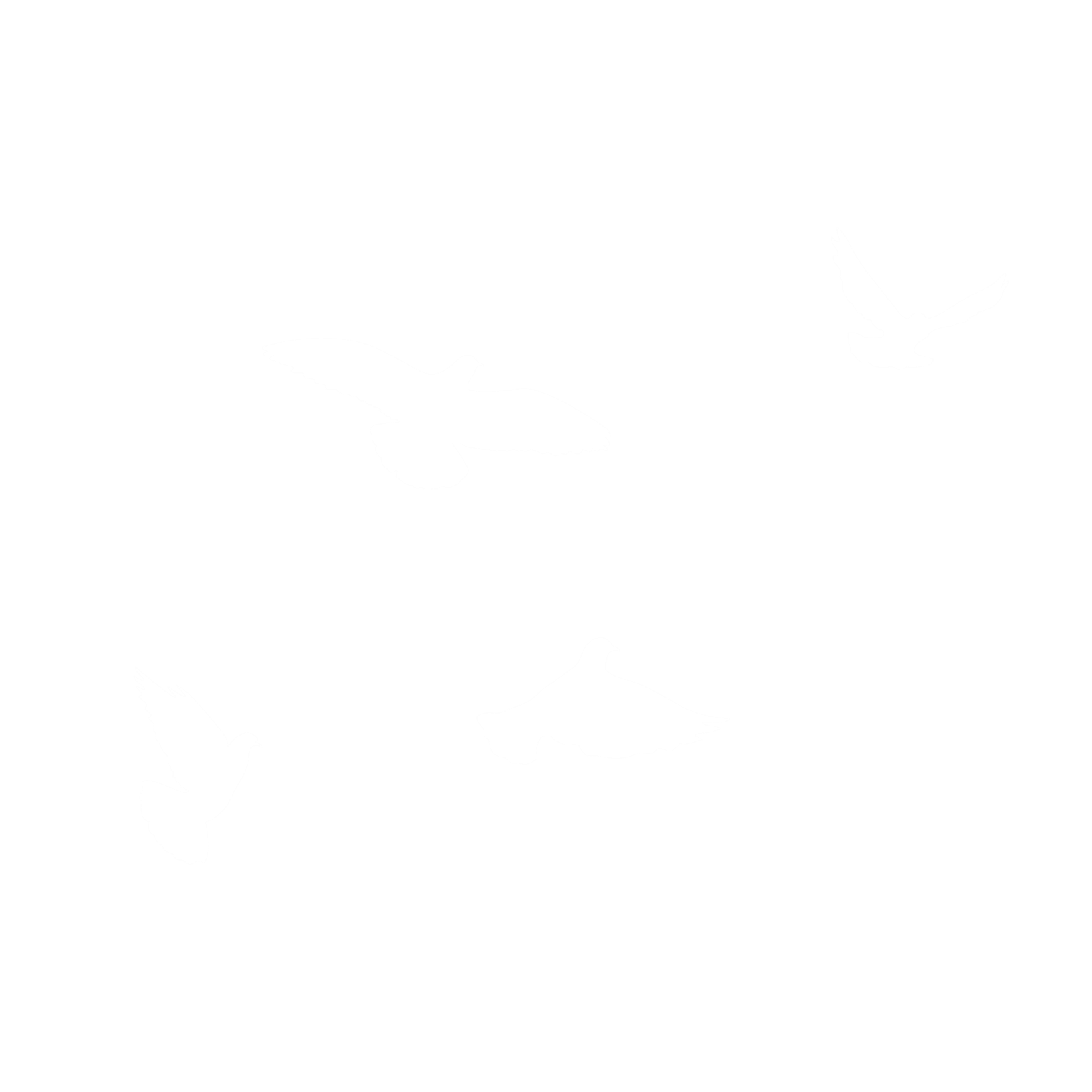 Nêu nội dung bài?
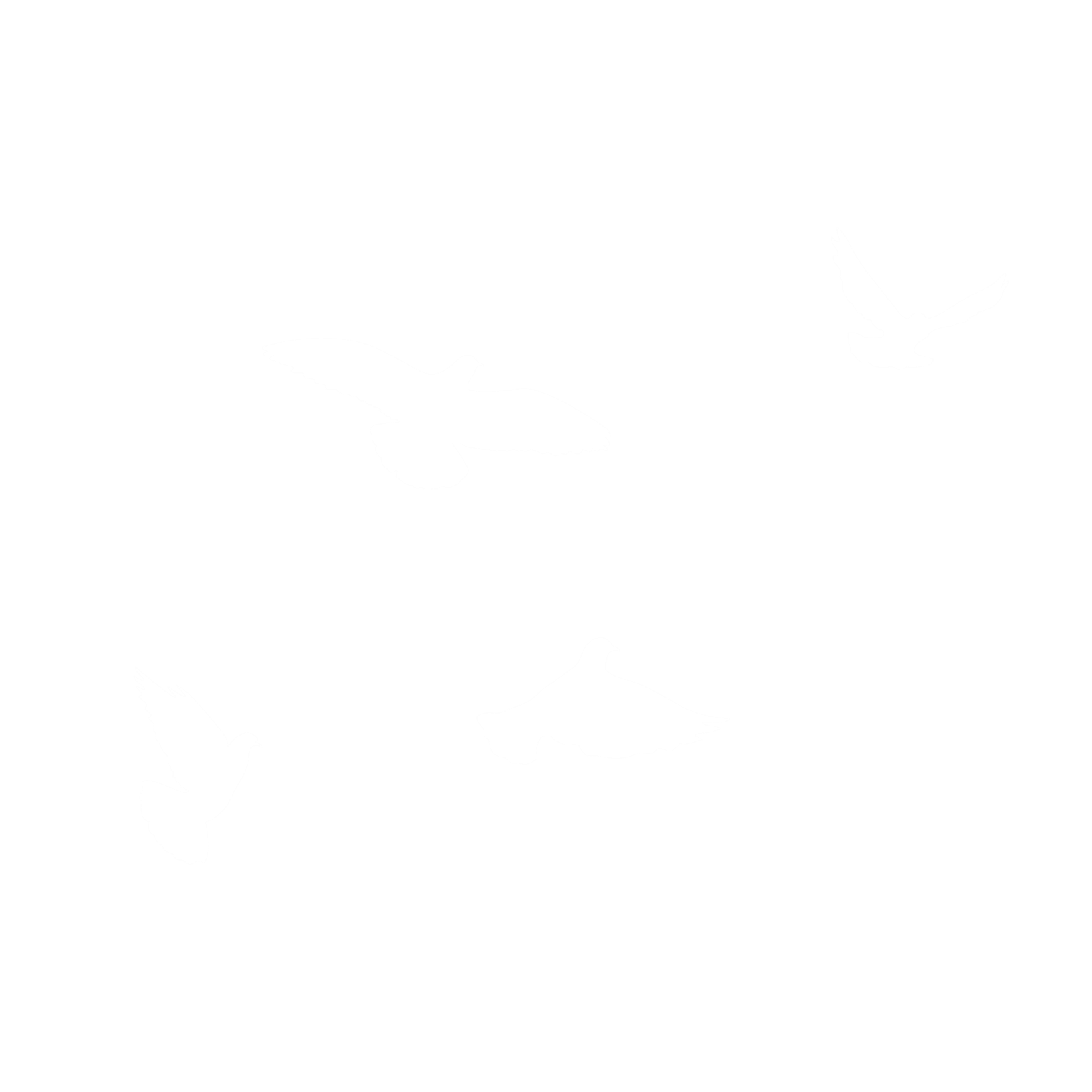 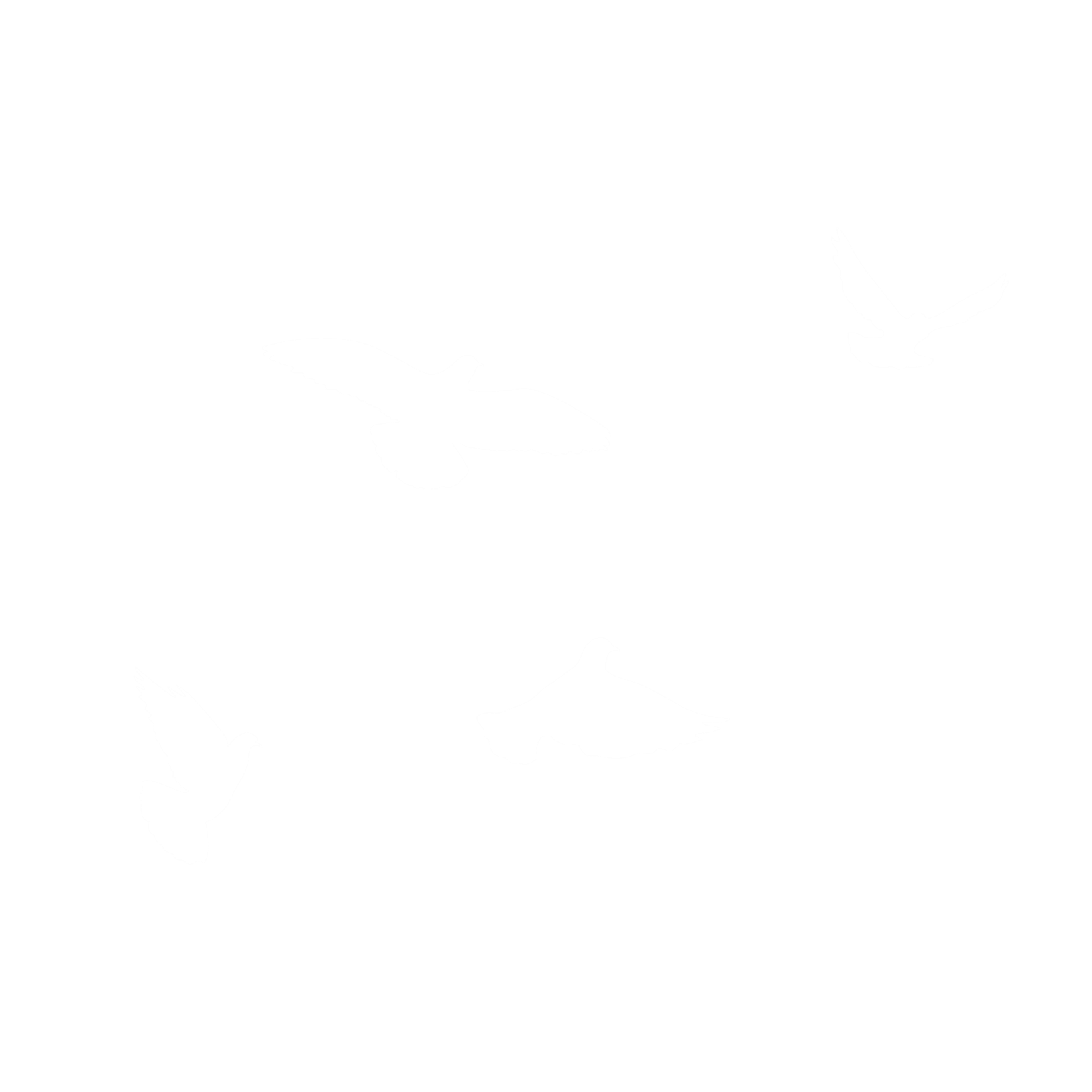 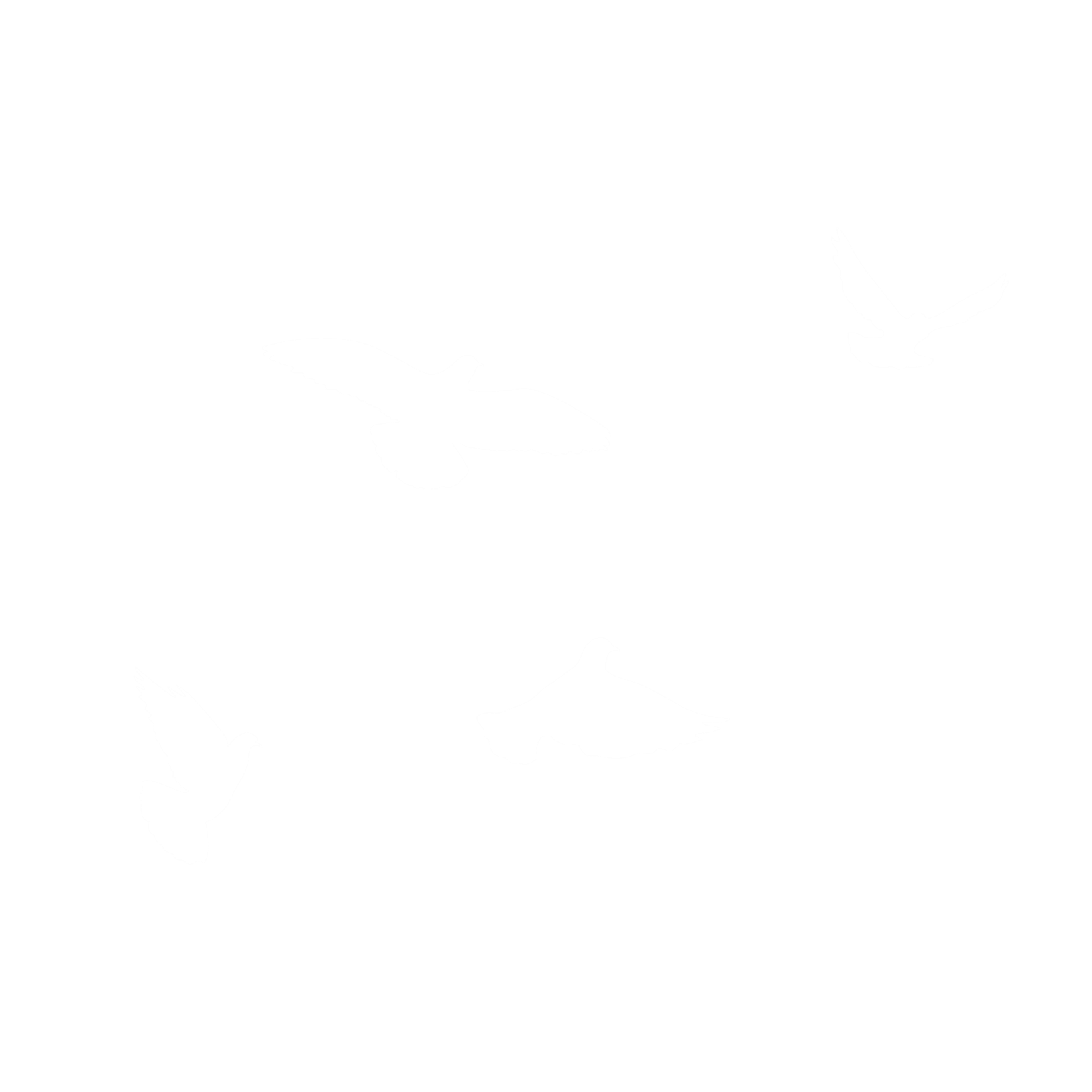 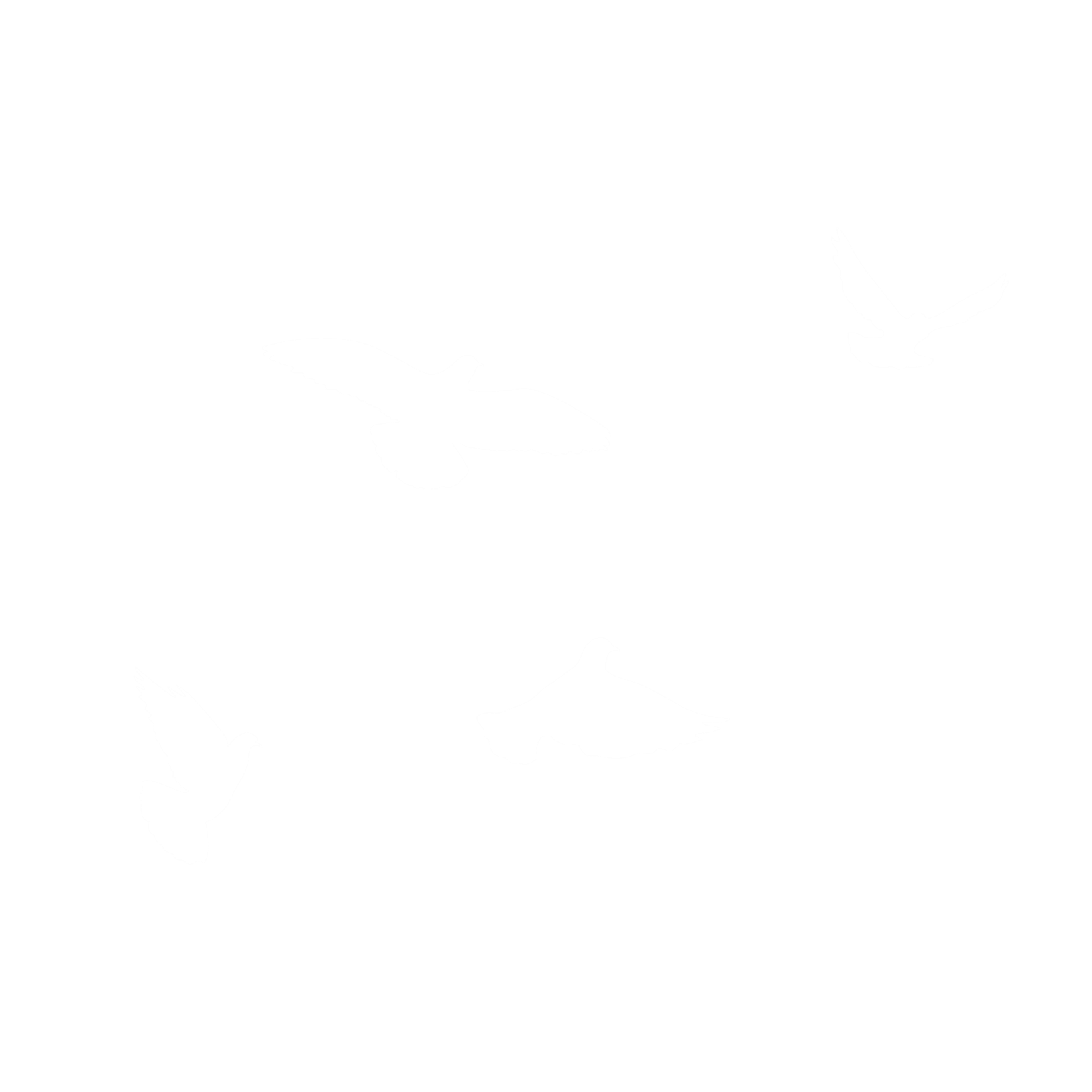 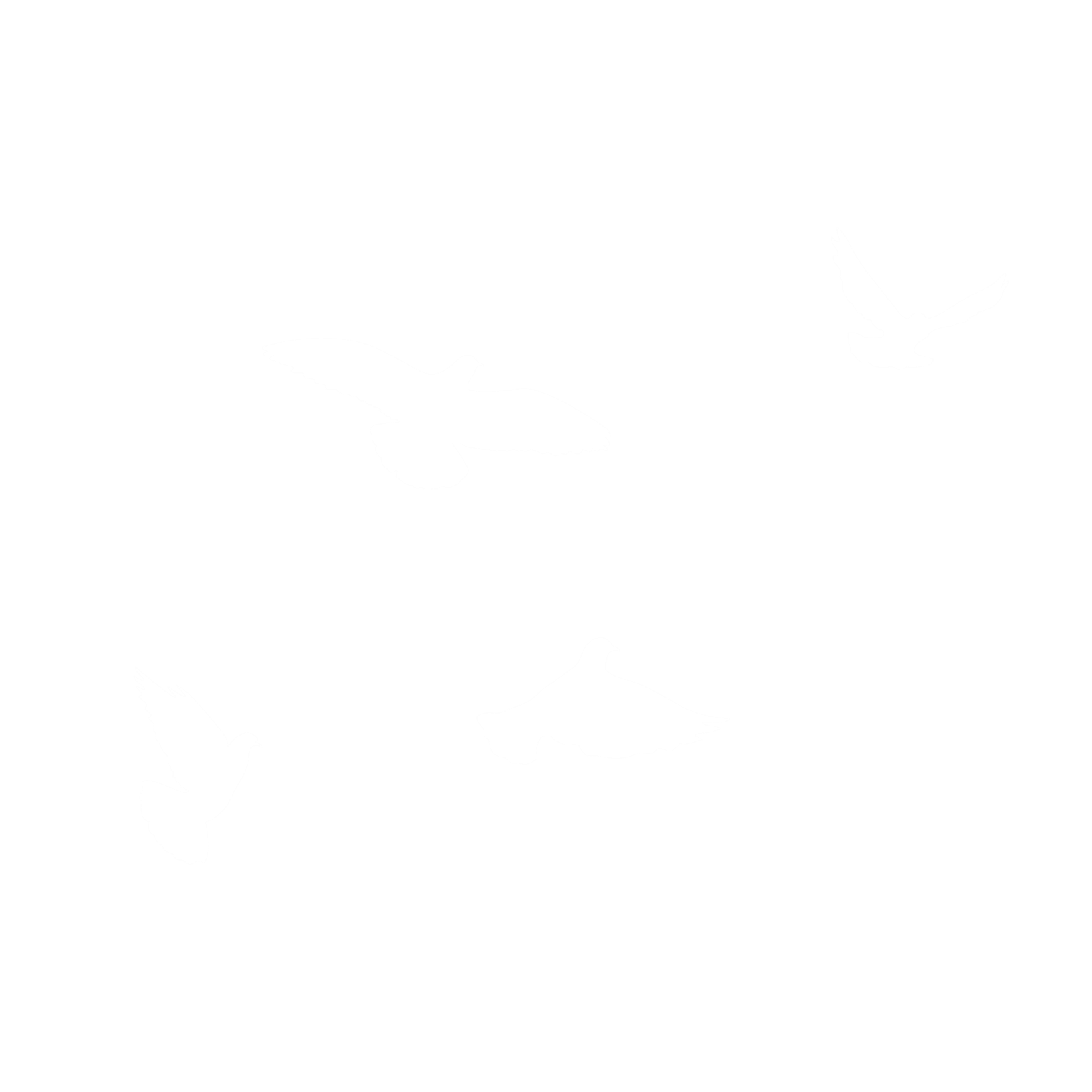 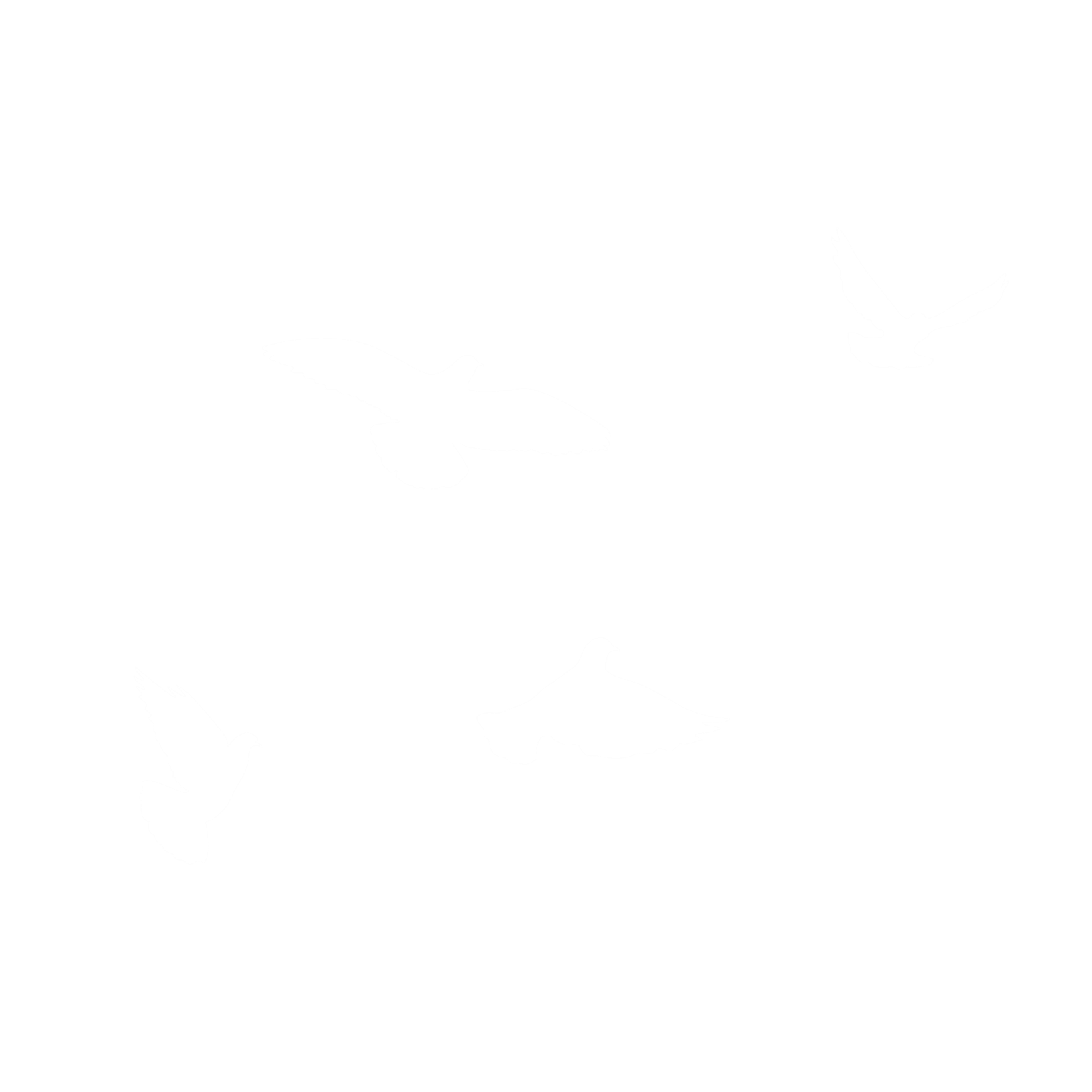 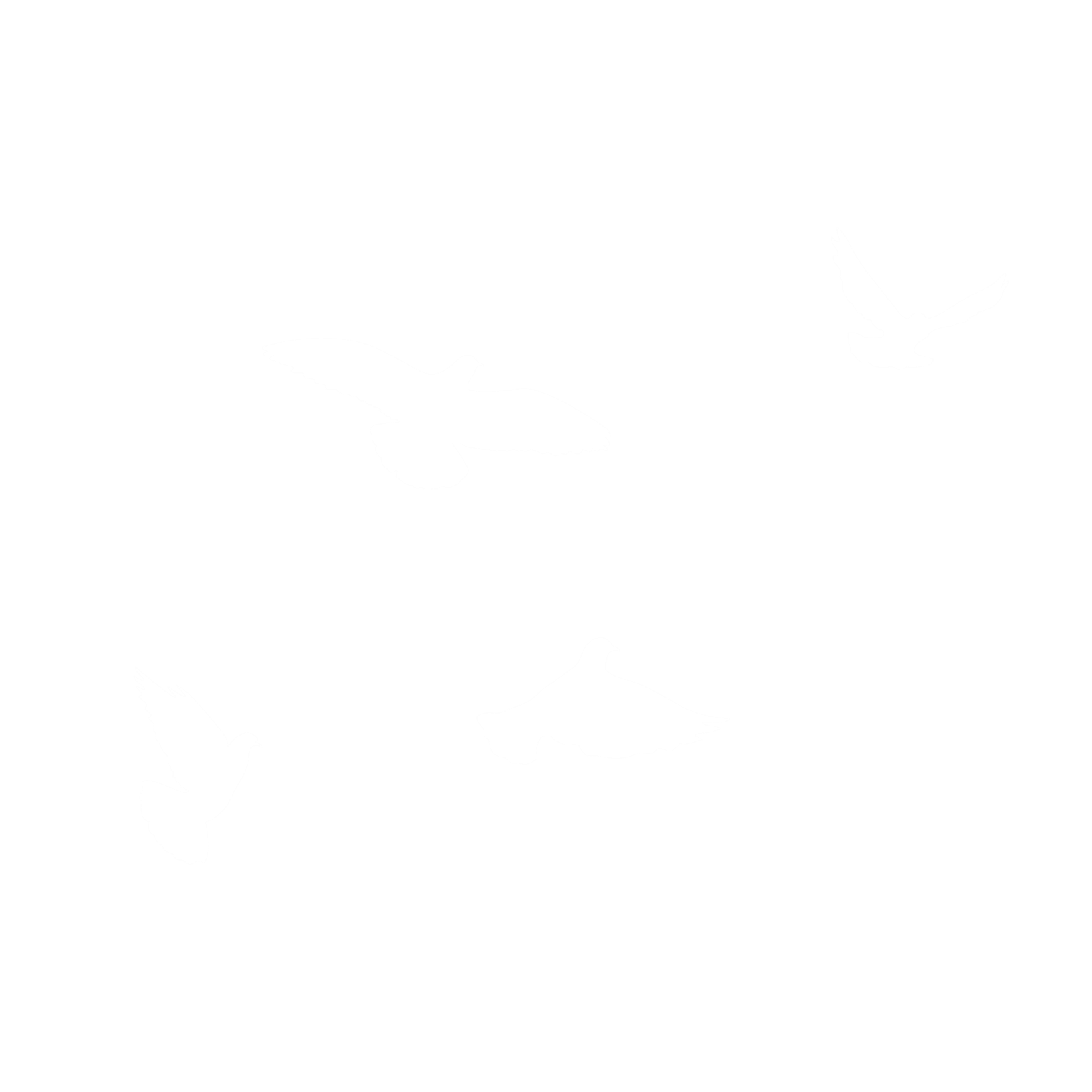 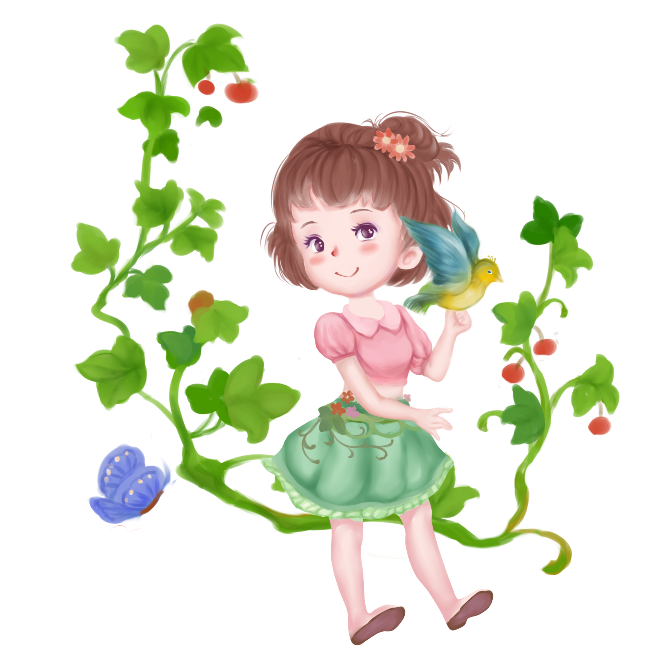 HỒ CHÍ MINH
(Xuân Thuỷ dịch)
03
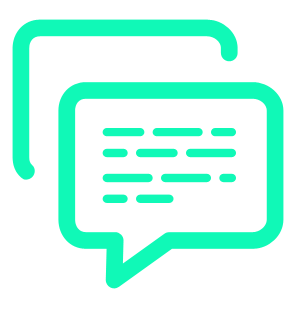 NGHE – VIẾT
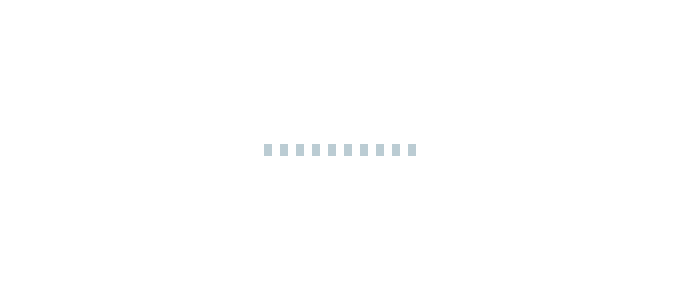 NGẮM TRĂNG
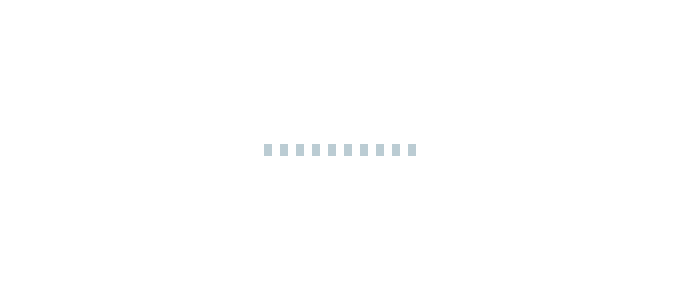 KHÔNG ĐỀ
04
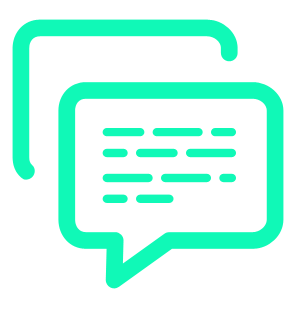 BÀI TẬP CHÍNH TẢ
2/ Tìm tiếng có nghĩa ứng với các ô trống:
trà, trả (lời)
rừng tràm
tràn đầy
trang trí
tra hỏi
quả trám
tràn lan
tràng hạt
trá hình
xử trảm
vầng trán
bánh tráng
trả giá…
trạm y tế…
…
trạng ngữ…
cha mẹ
màu chàm
chan hoà
chang chang
chà xát
chạm trổ
chán nản
chàng trai
chả giò
chạm trán
chạn bát
bự chảng
chung chạ…
…
…
…
2/ Tìm tiếng có nghĩa ứng với các ô trống:
diễu (hành)
chiêu đãi
bao nhiêu
thiêu thân
cánh diều
chiều cao
nhiều
thiếu niên
diều hâu
chiếu phim
nhiễu sóng
thiểu não
kì diệu…
…
…
giới thiệu…
dìu dắt
chắt chiu
nhíu mắt
thức ăn thiu
khâu díu lại
khó chịu
khâu nhíu lại
buồn thiu
dịu dàng
chịu đựng
nói nhịu
mệt thỉu đi
…
…
…
…
TẠM BIỆT
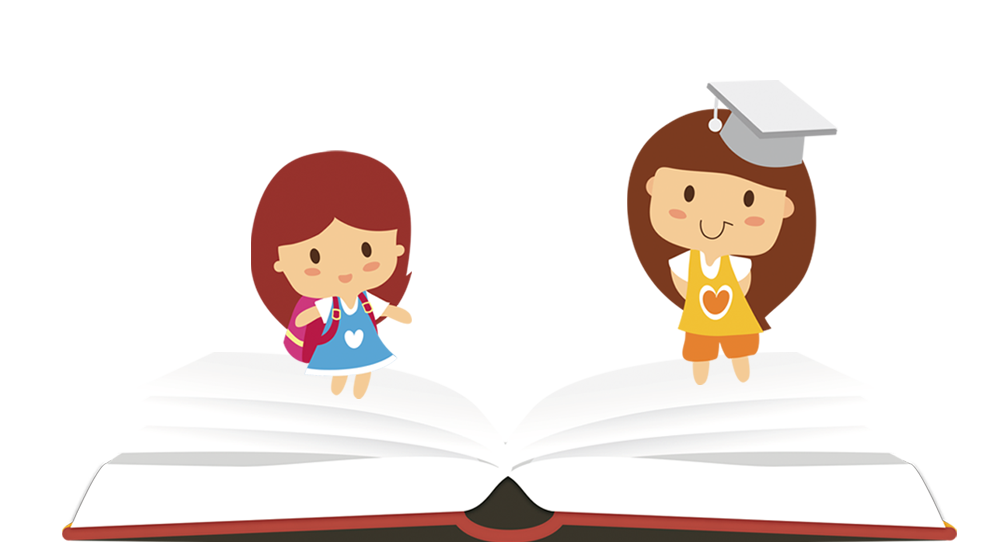